TBL in Normal Body
 (separate from gross anatomy)
Physio Problems
	In BlueDocs at 8:30 AM on most Fridays, 7 sets of questions
	open book
	take as an individual
	questions vary in level of difficulty
	continue to answer each question until you have chosen 
		the correct answer
	keep up with the material!	
	contact either Dr. Jakoi or Dr. Carbrey if you have any questions

Team-Based Exercise (TBE) sessions - mandatory
	just the Group Application Exercise portion of TBL
	contact Drs. Carbrey or Jakoi if an excused absence
	90% Group Application Exercise scores
	10% peer assessment
	each hour of the in-class TBE is worth 3 points in physiology
	The materials from the TBEs are not allowed to be shared 
		with any future Duke or Duke-NUS students
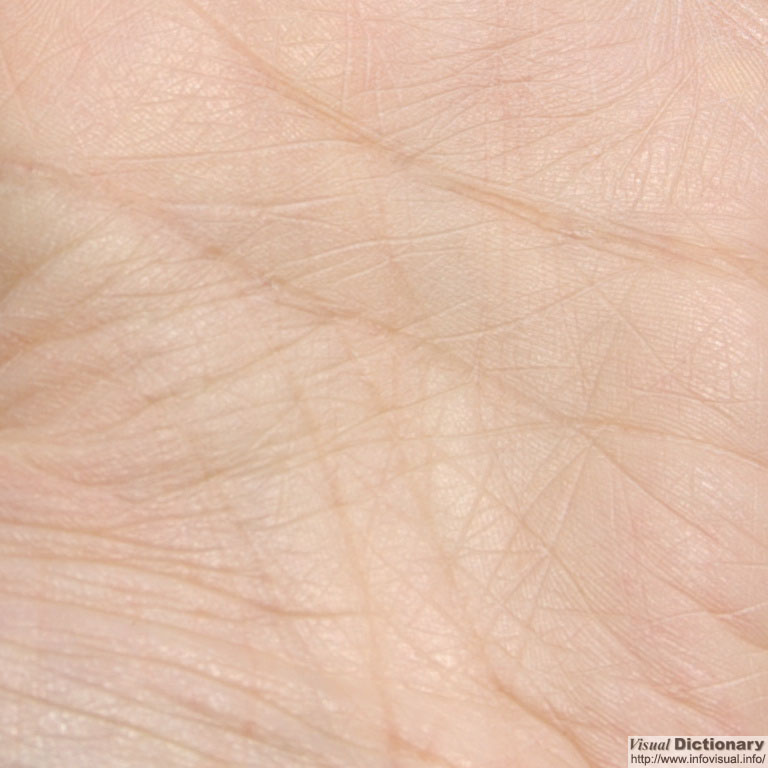 Microscopic Anatomy 
Skin 
(Integumentary System)
Jennifer Carbrey, Ph.D.
jennifer.carbrey@duke.edu
Department of Cell Biology
Goals
To Describe:

the basic functions and types of skin

the layers of the epidermis and how 
their characteristics contribute to skin function

the cell types of the epidermis and their role
in skin function

the tissues of the dermis and hypodermis and how 
they contribute to skin function

the morphology and function of nerve endings 
of the skin

the morphology and function of epidermal appendages
Functions of Skin – largest organ
Protection – barrier against UV light, mechanical 	force, dehydration, microbes

Sensation – temperature, pressure, pain, touch

Thermoregulation – insulated by hair and adipose 	tissue, sweat, changes in blood flow

Metabolism – storage of fat in adipose tissue, vitamin D 	production, milk production

Communication – blushing, apocrine sweat glands, 	raising of hairs (animals)
Layers of Skin
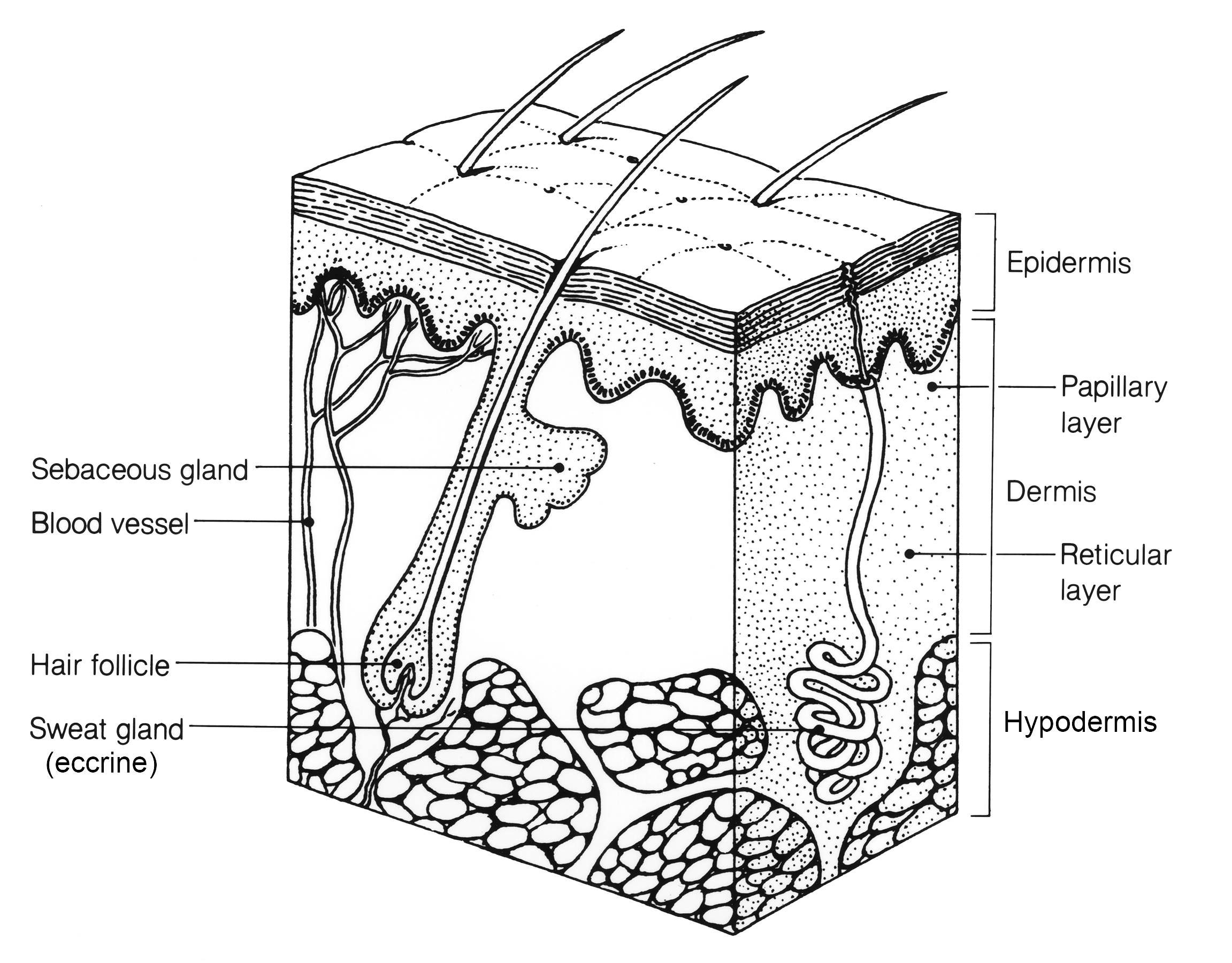 from ectoderm
from mesoderm
superficial fascia
Thin (hairy) skin vs Thick (hairless) skin
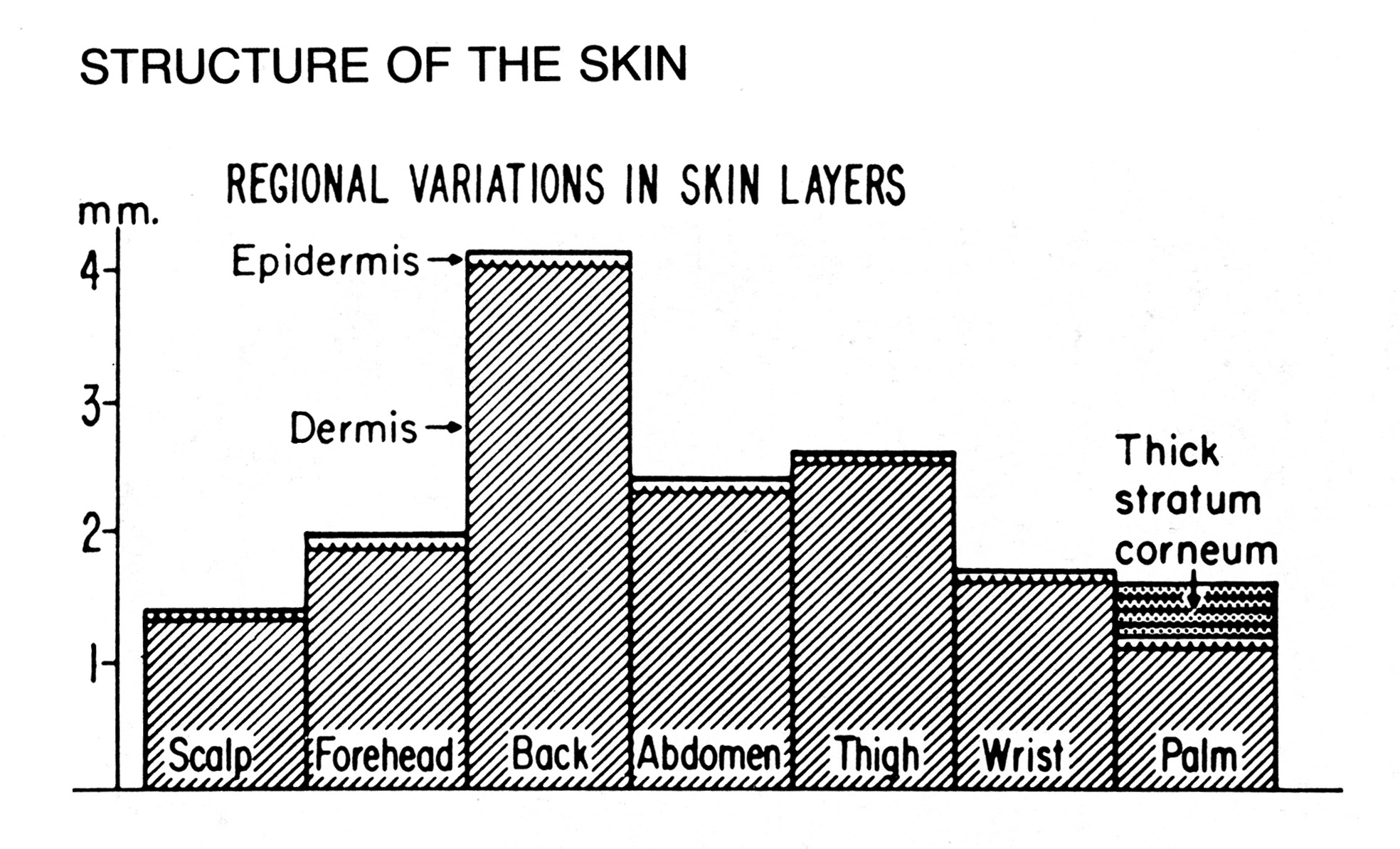 thin skin
thick skin
Thin (hairy) skin vs Thick (hairless)
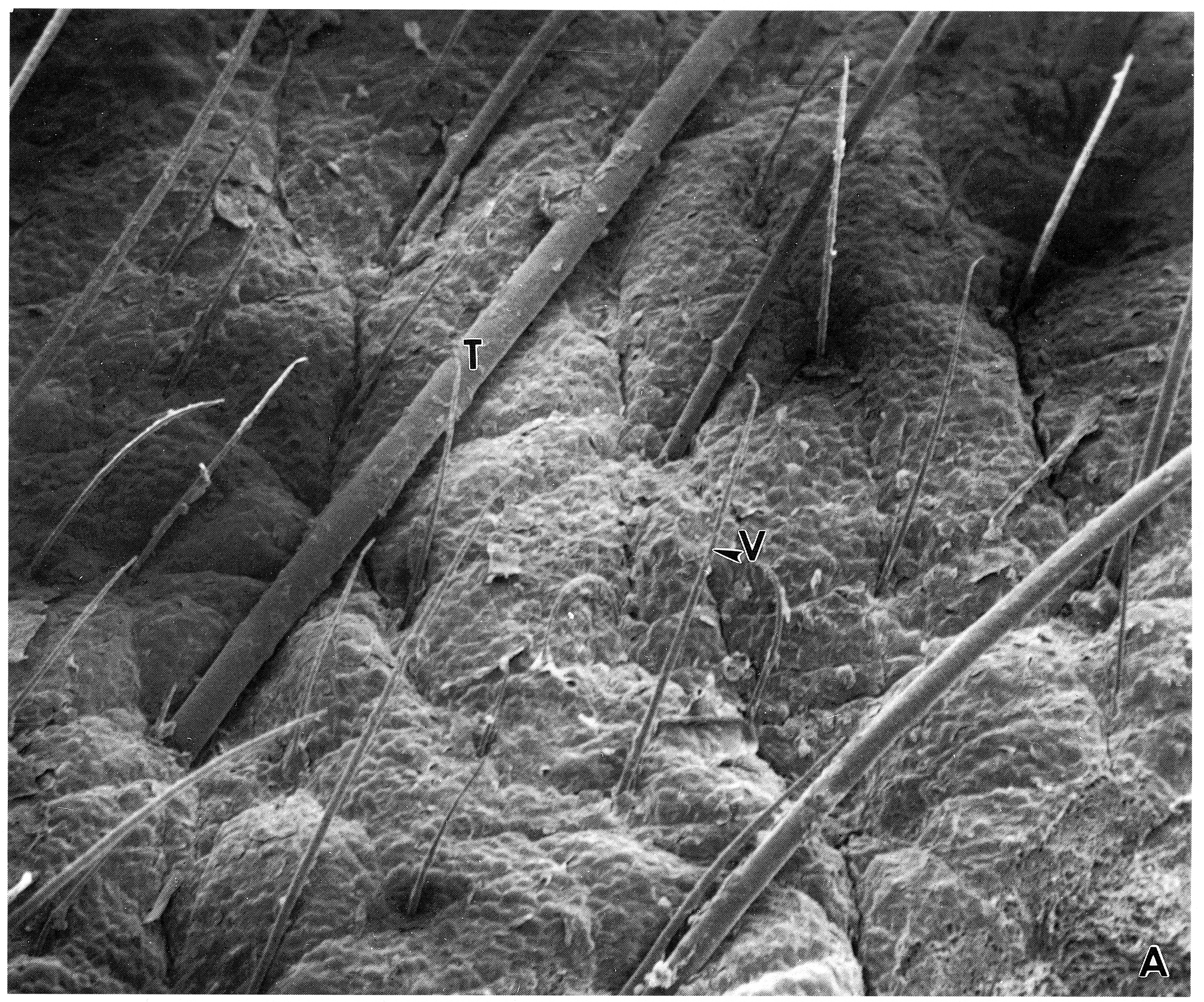 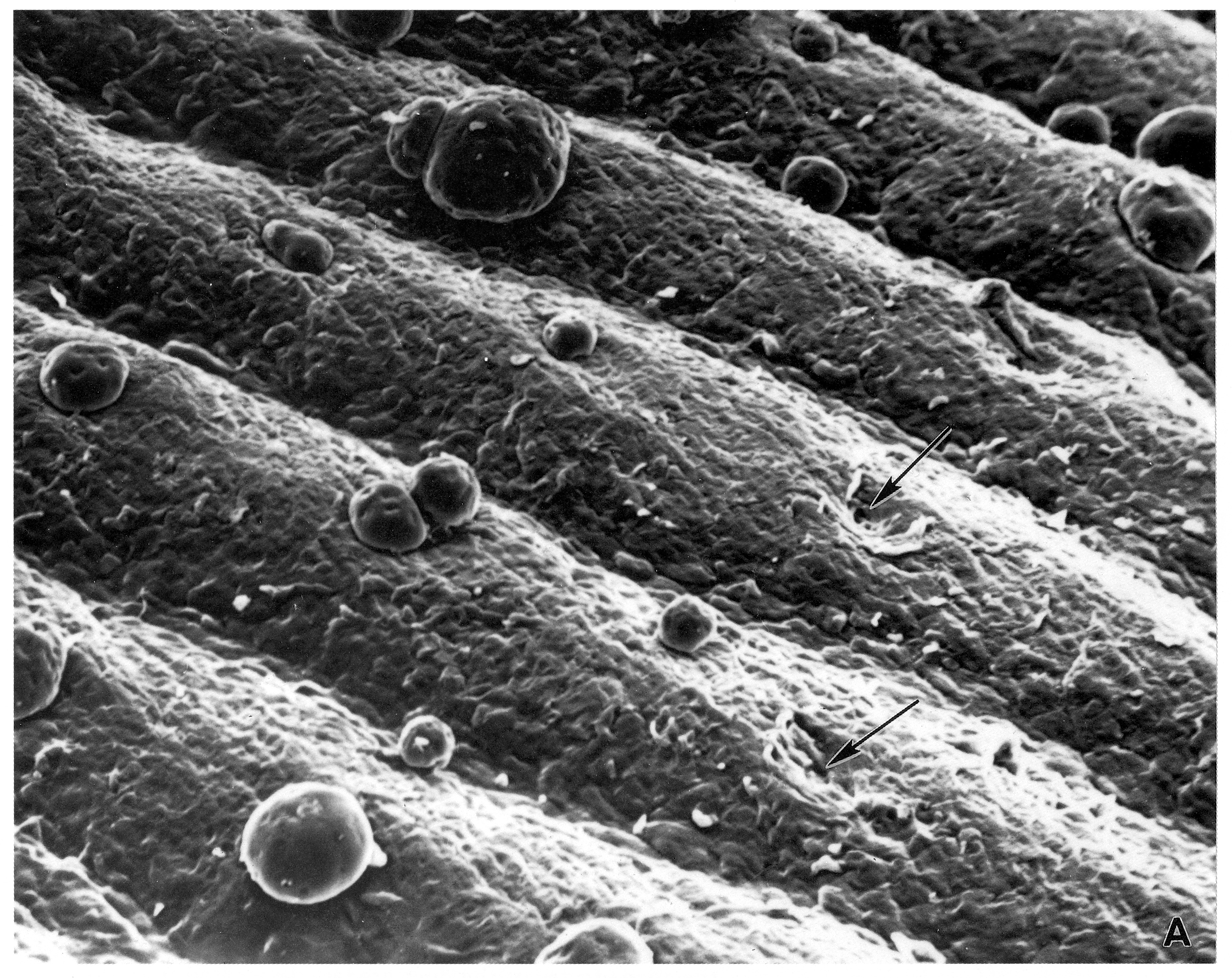 Papillary ridges of thick skin
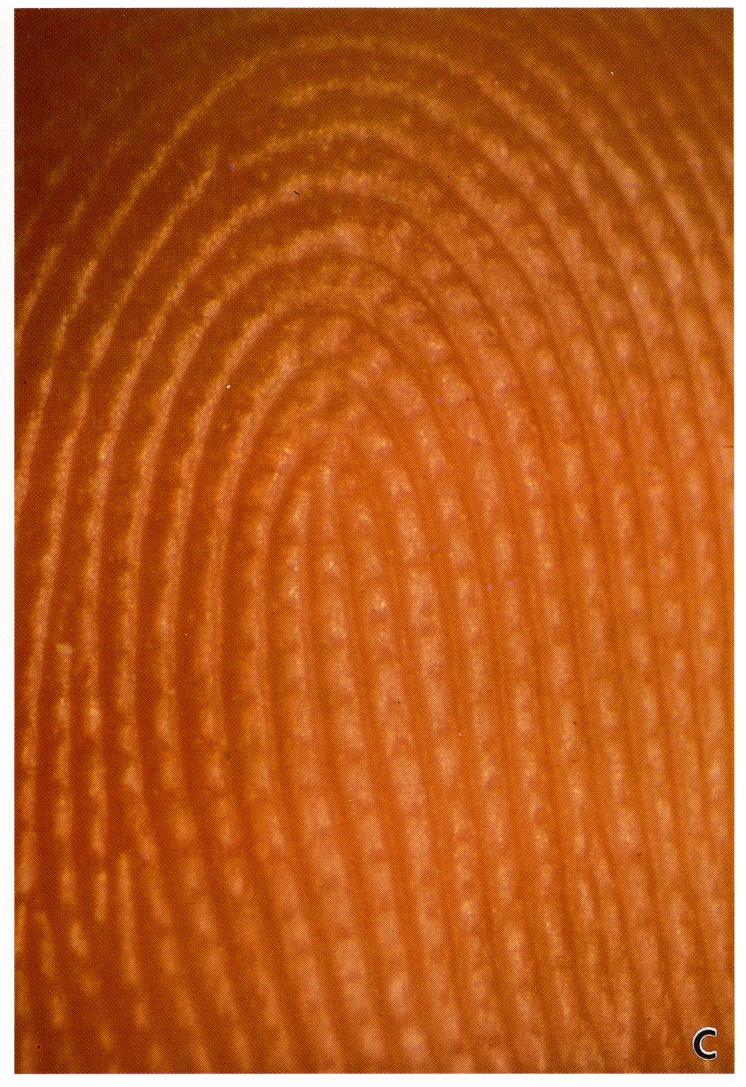 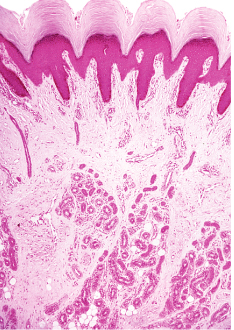 Epidermis
Dermis
Layers of Epidermis
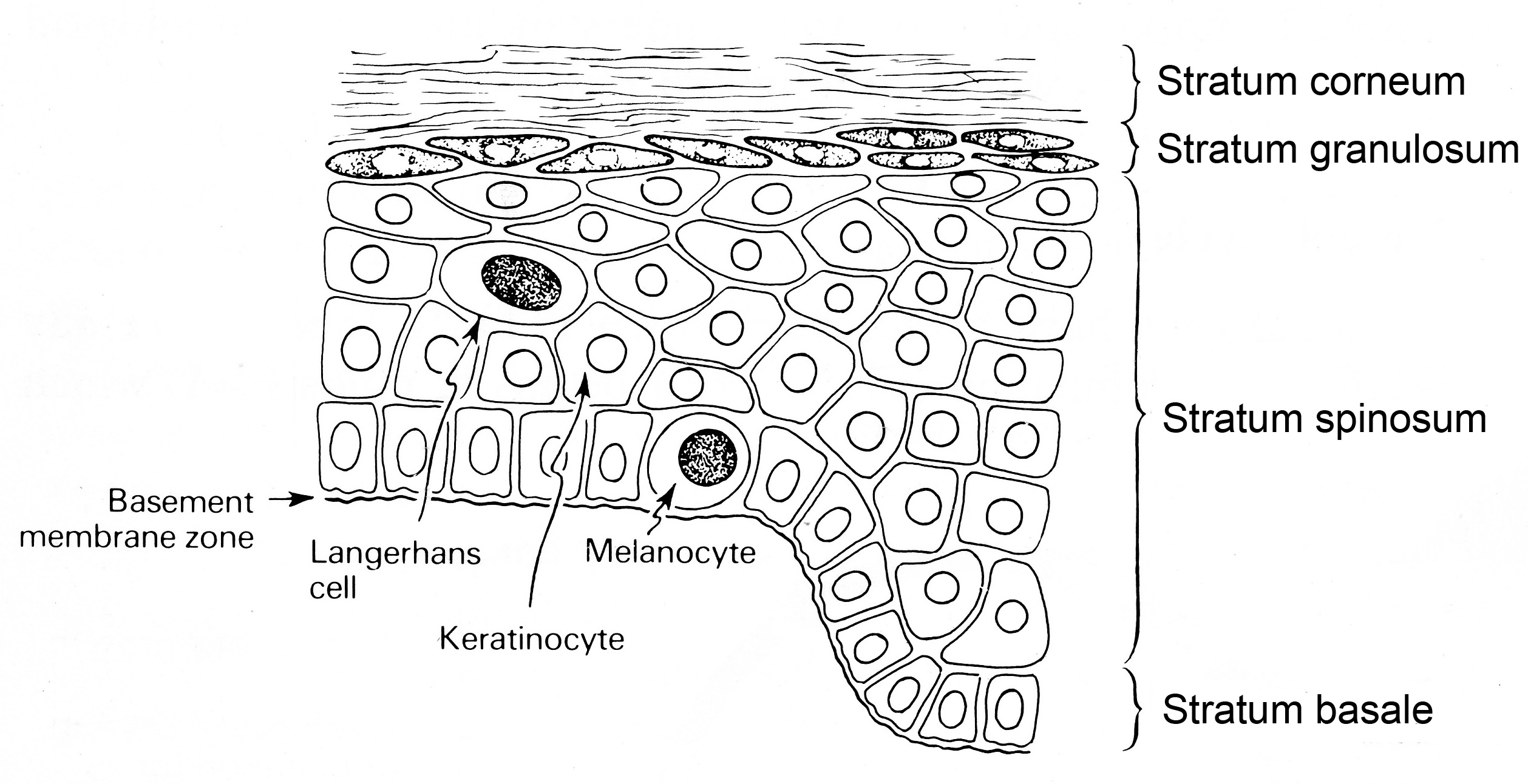 Keratinocytes
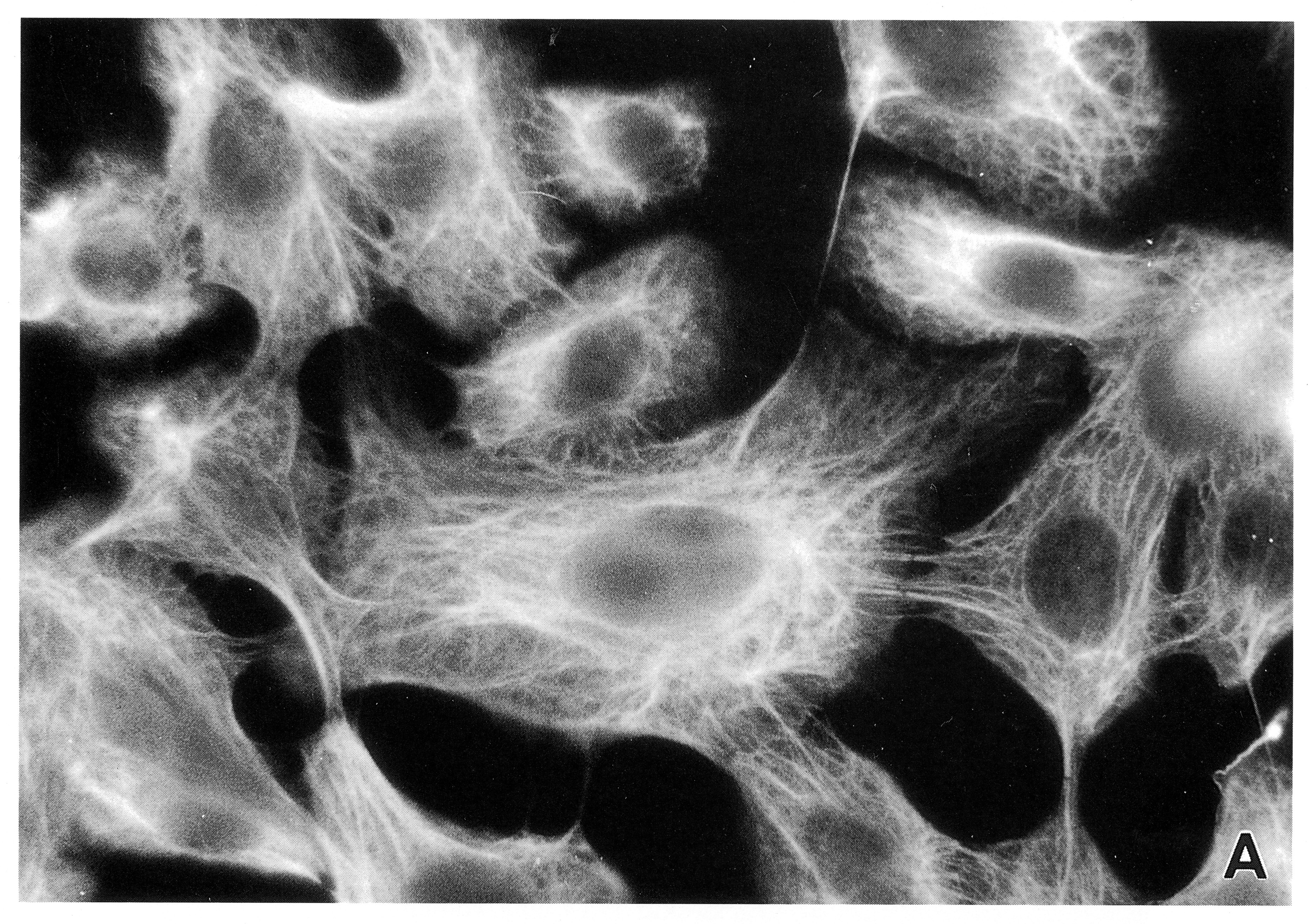 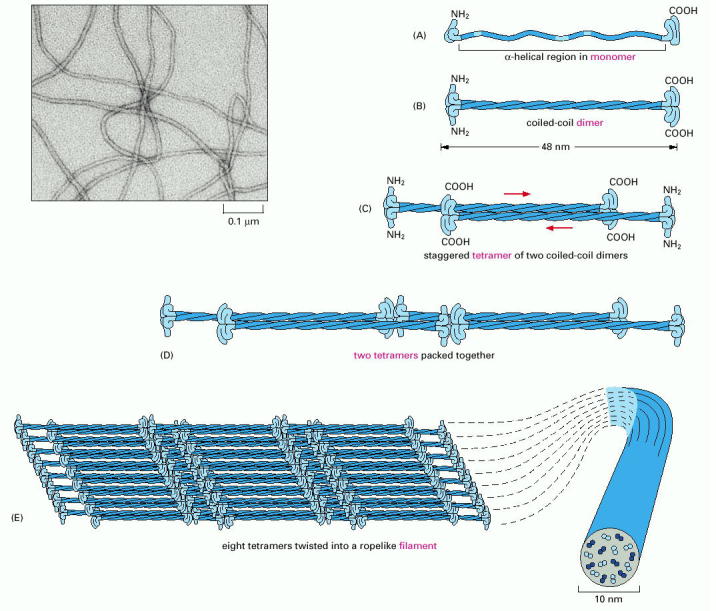 Hair and Nails: hard keratins
Cell Junctions
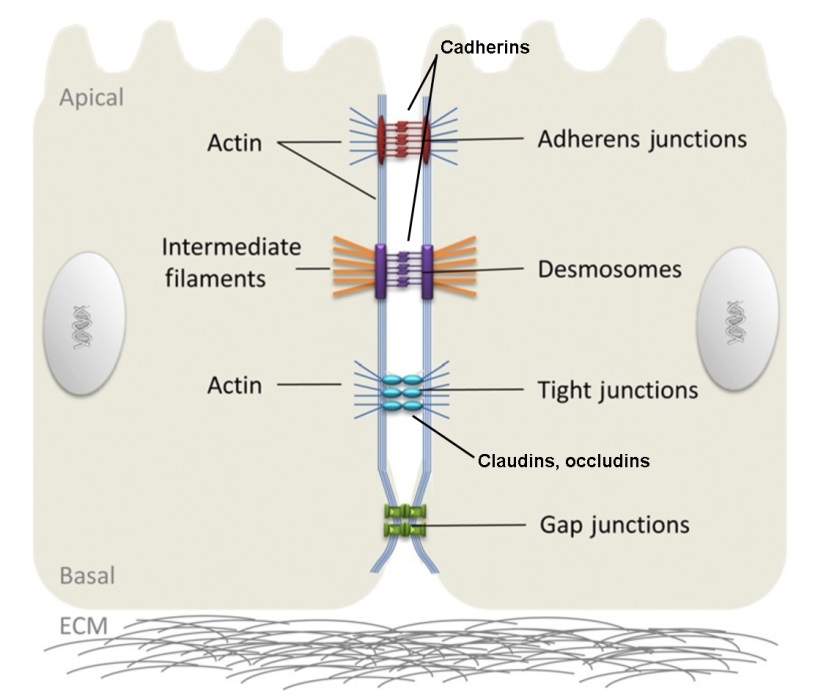 Wei and Huang, Int Rev Cell Mol Biol, 2013; 306:187-221
Desmosomes
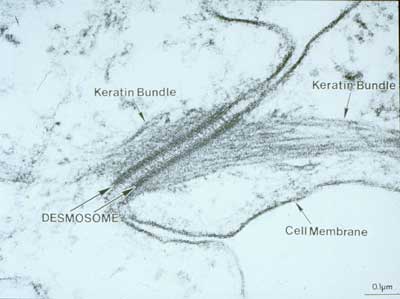 Desmosomes
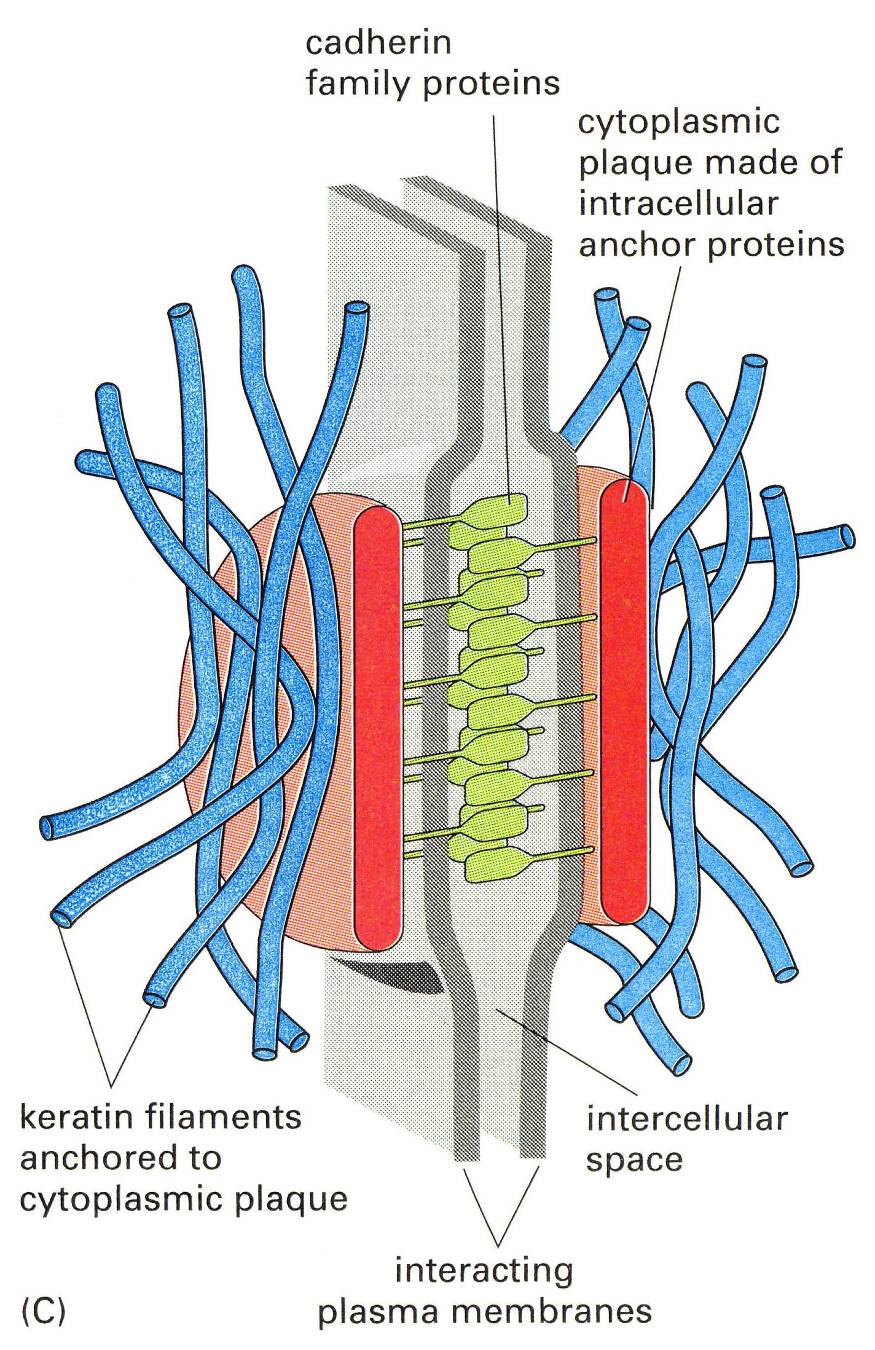 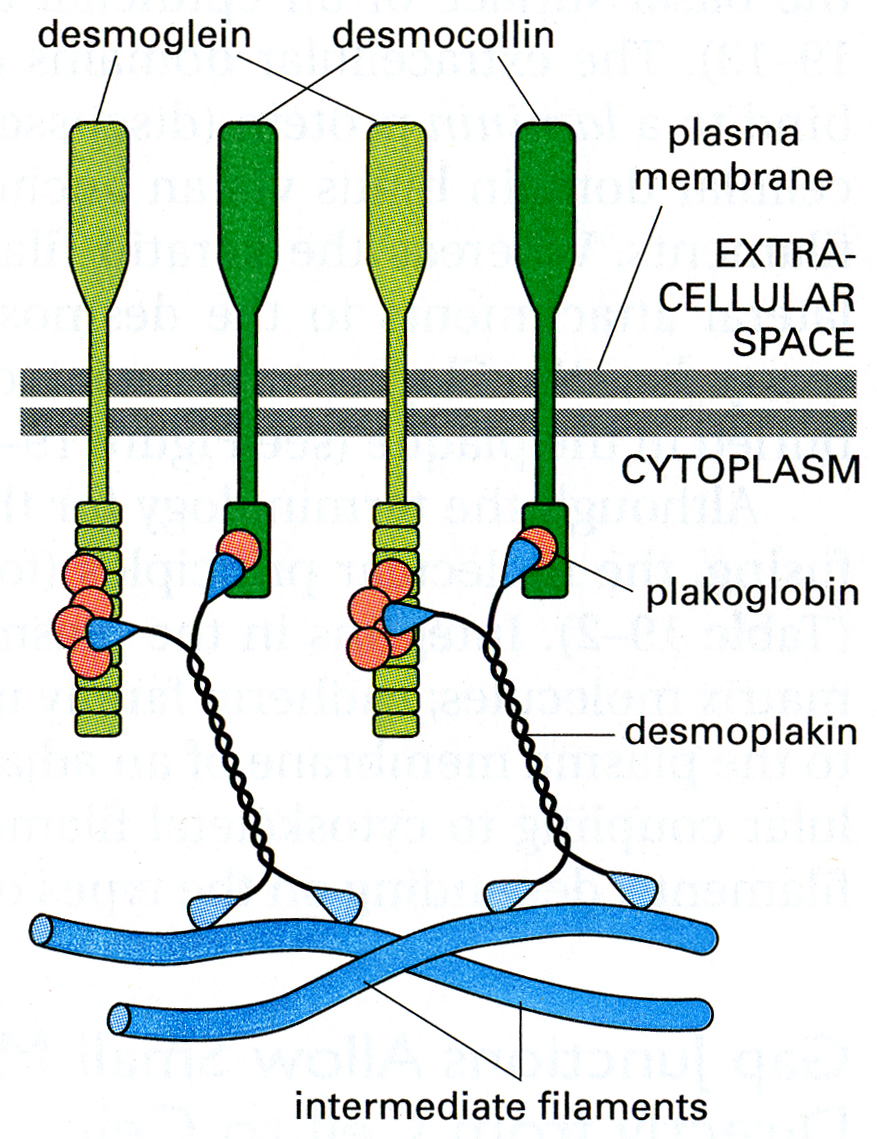 also hemidesmosomes – integrins bind
	ECM proteins
Epidermolysis Bullosa Simplex
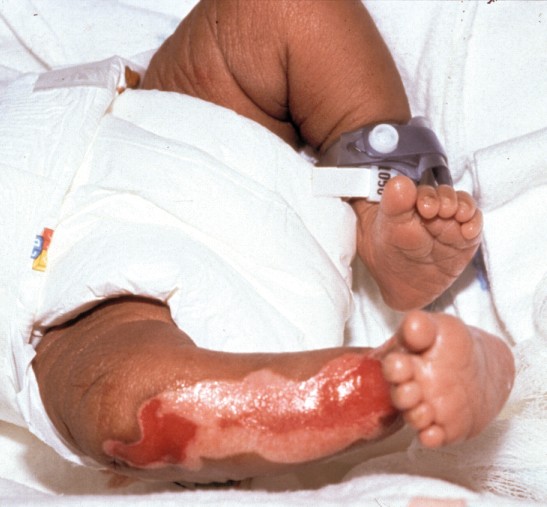 mutation in keratin expressed 
in basal cells of epidermis

another blistering disease
pemphigus – autoimmune
   attack of desmosomal proteins
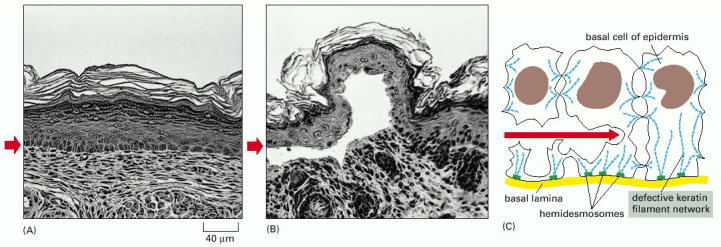 Layers of Epidermis
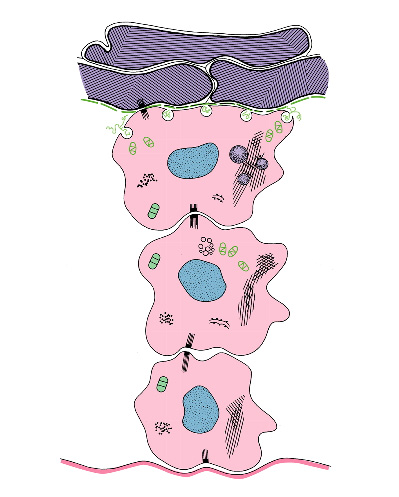 lamellar
bodies
stratum corneum
at least several layers
keratohyalin
granules
stratum granulosum
1-3 layers
keratin filaments
stratum spinosum
several layers
basal lamina
stratum basale
1 layer of cells
Layers of the epidermis
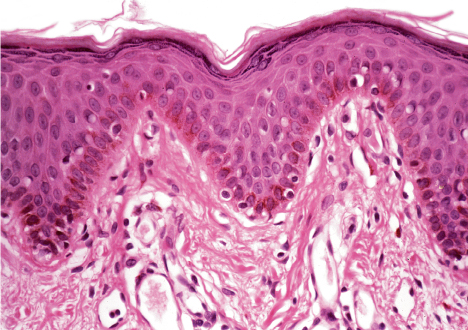 Keratinocytes in stratum spinosum
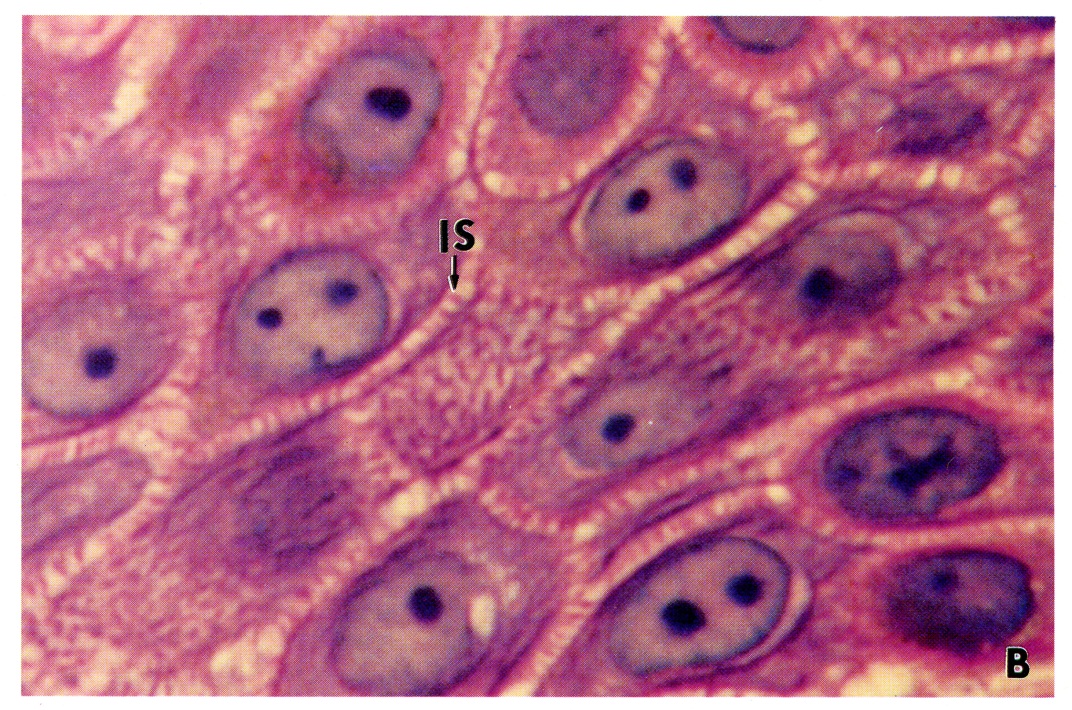 Detaching corneocytes
from stratum corneum
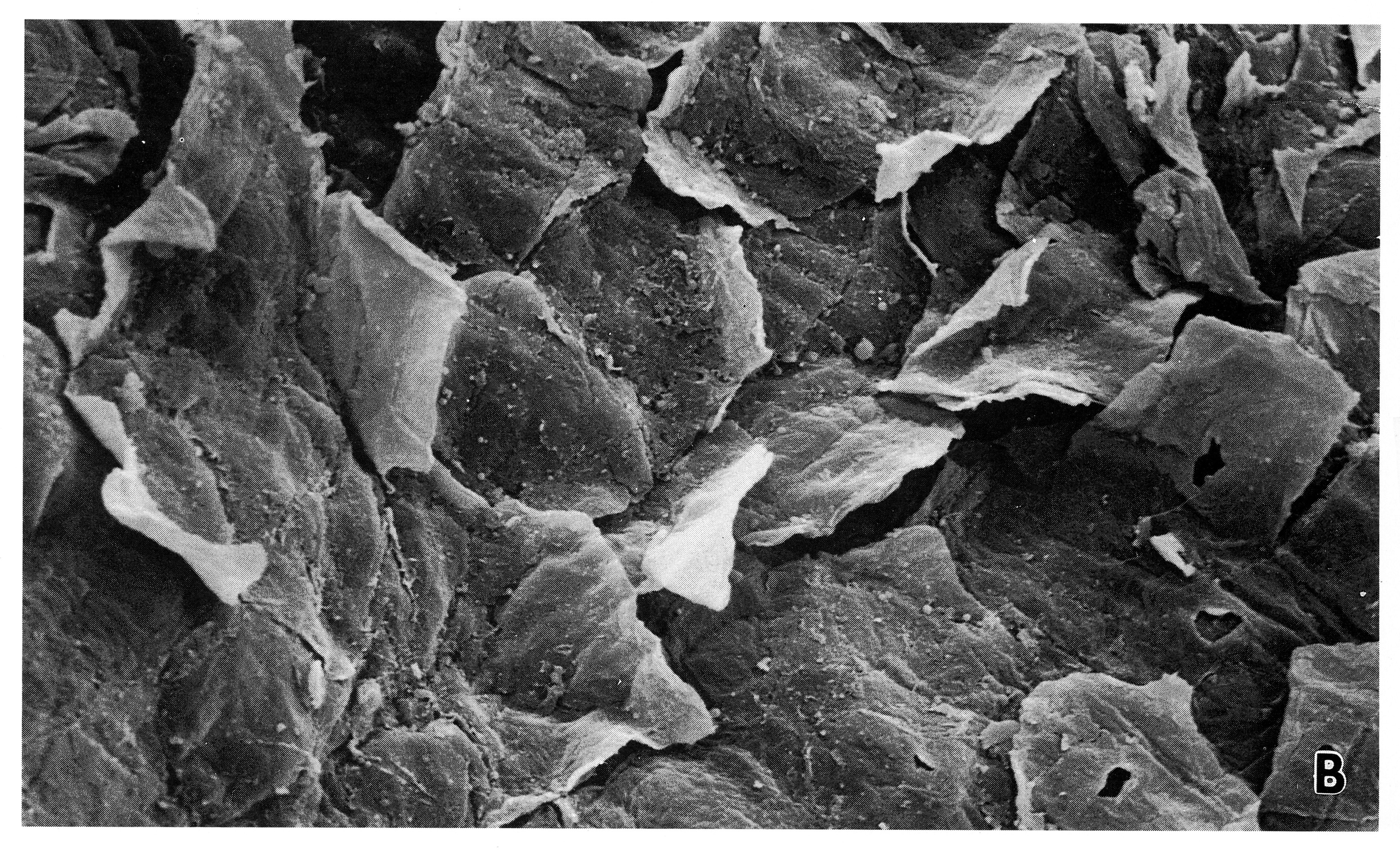 proteolysis of desmosomes
increases as pH decreases towards the surface
Other cells of epidermis:
Melanocyte in stratum basale
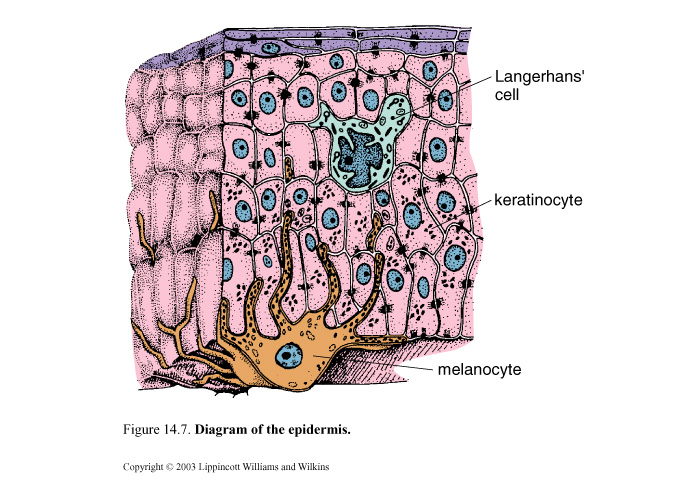 dendrites contain melanosomes filled with melanin
keratinocytes phagocytose exocytosed melanosomes or
	dendrite tips
Melanocytes in stratum basale
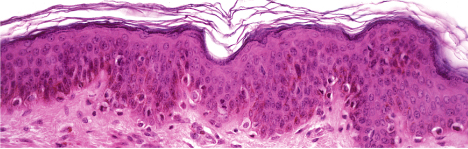 Melanosomes in epidermis
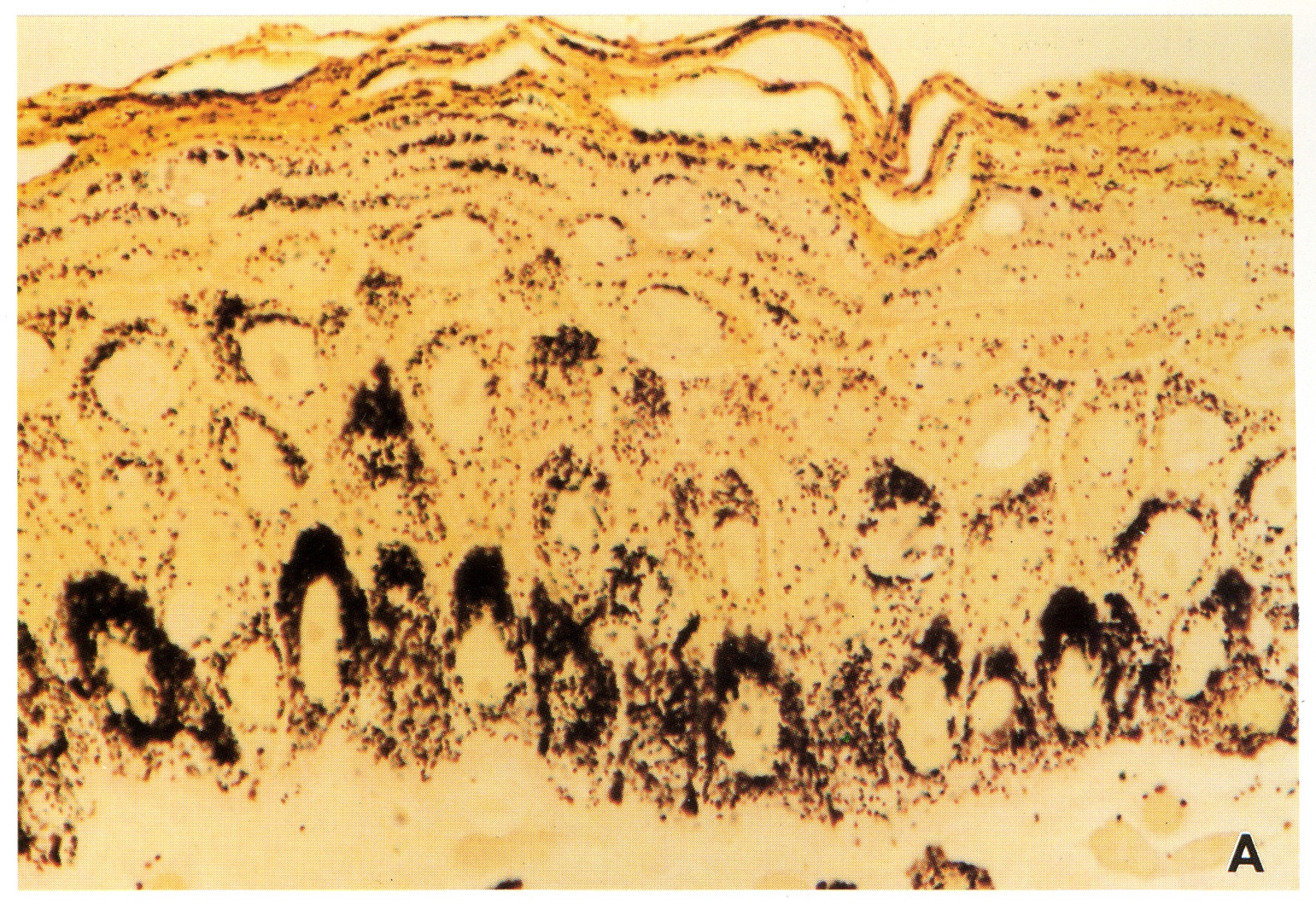 skin color – melanin degradation rate
	melanin distribution (which layers of epi)
	type of melanin (eumelanin vs. pheomelanin)
Other cells of epidermis:
Langerhans’ cell in stratum spinosum
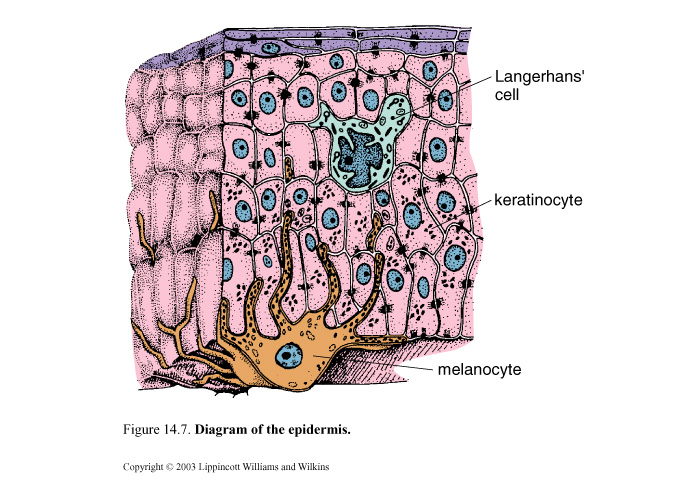 Langerhans’ cells in stratum spinosum
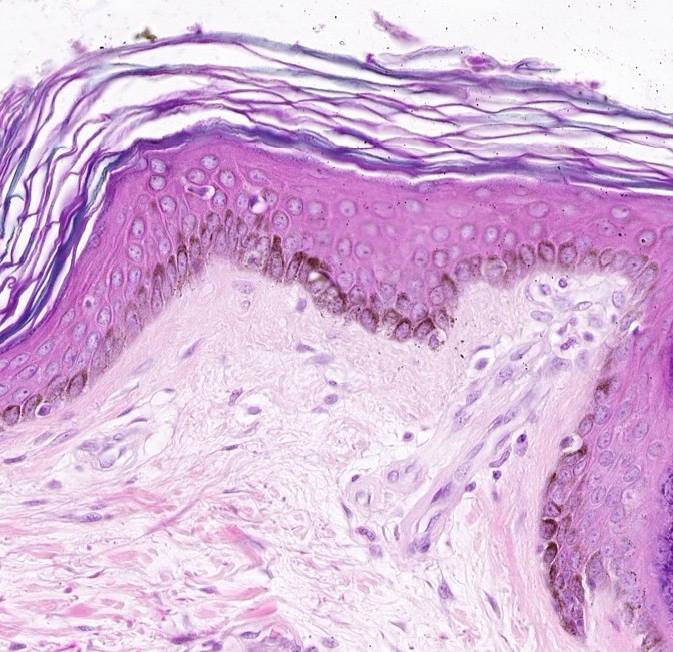 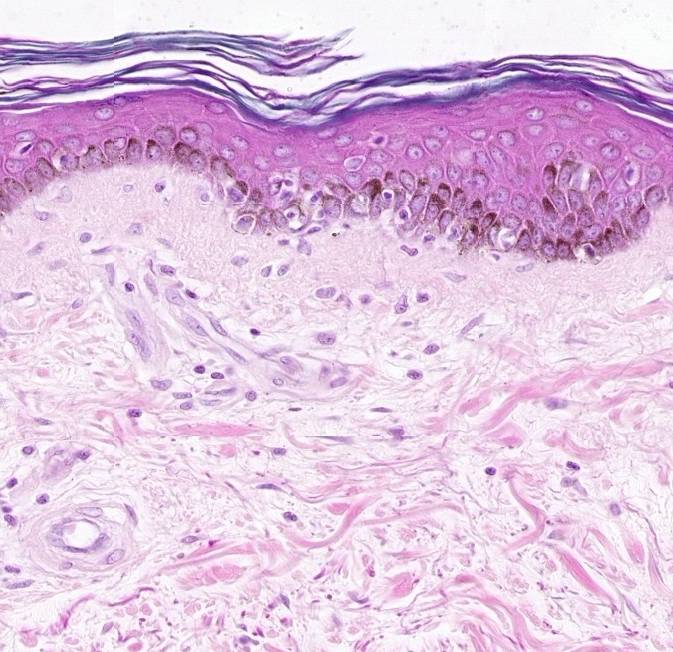 Skin Cancer
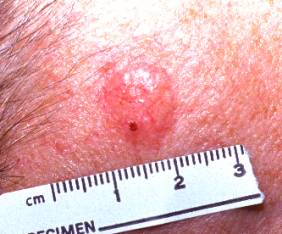 Basal Cell Carcinoma (basal cells) – 
	~150/100,000/year, <0.1% metastasize



Squamous Cell Carcinoma (keratinocytes) – 
	~40/100,000/year, ~1% metastasize


Malignant Melanoma (melanocytes) – 
	~17/100,000/year, ~15% metastasize
	
ABCD (asymmetry, border, color, diameter –
	greater than 6 mm)
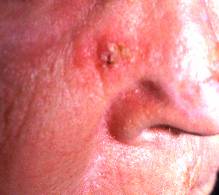 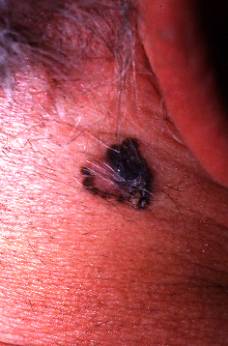 Major Points
Skin has a keratinized stratified squamous epithelium (epidermis)

The layers of the epidermis are formed by keratinocytes in 
	various stages of differentiation

The keratin network and desmosome cell junctions of keratinocytes
	are crucial for the mechanical strength of skin

Melanocytes provide keratinocytes with melanin to protect 
	from UV light

Langerhans’ cells are antigen-presenting cells of the epidermis
Layers of Skin
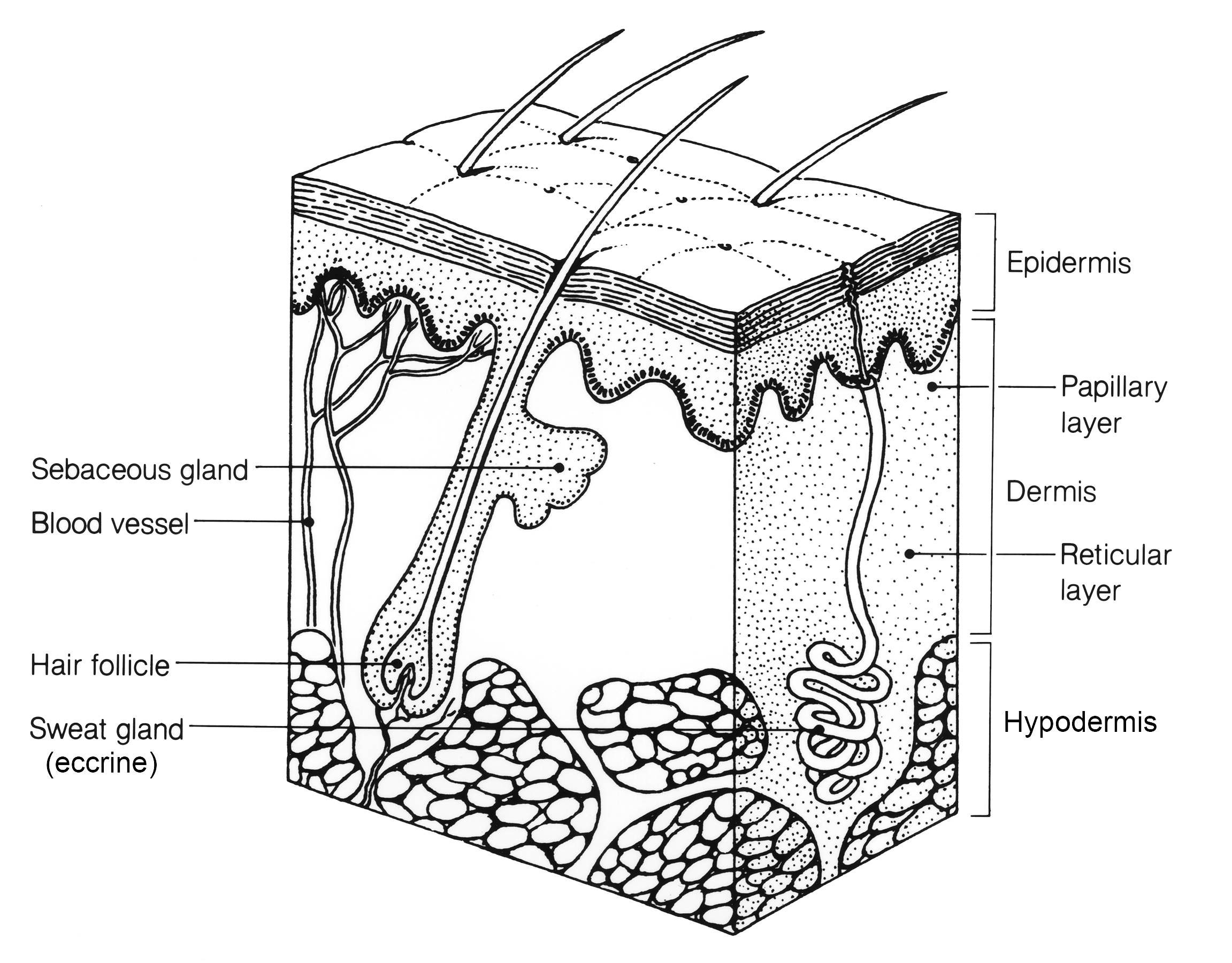 Dermal papillae
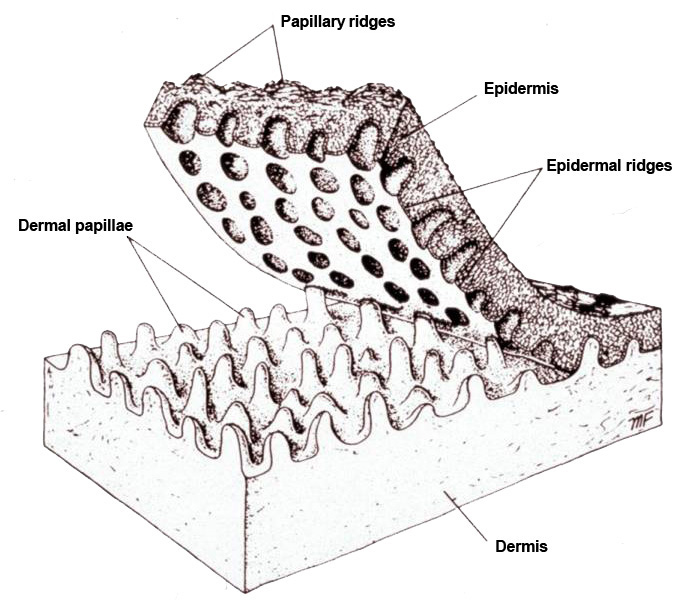 papillae contain
capillaries and 
nerve endings
Dermal papillae
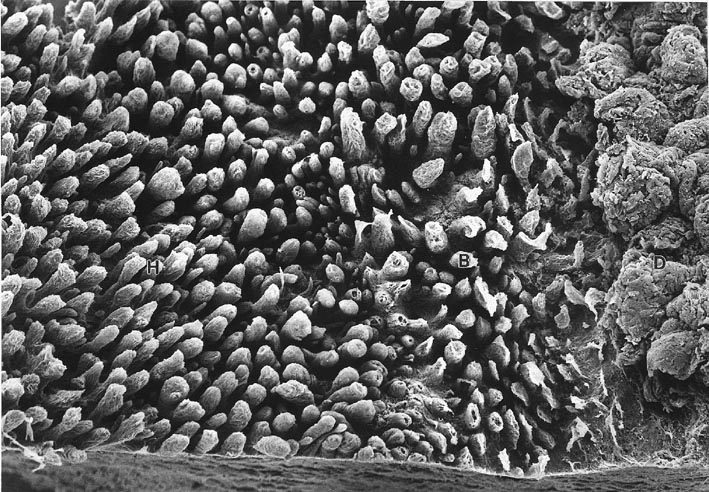 Layers of the dermis
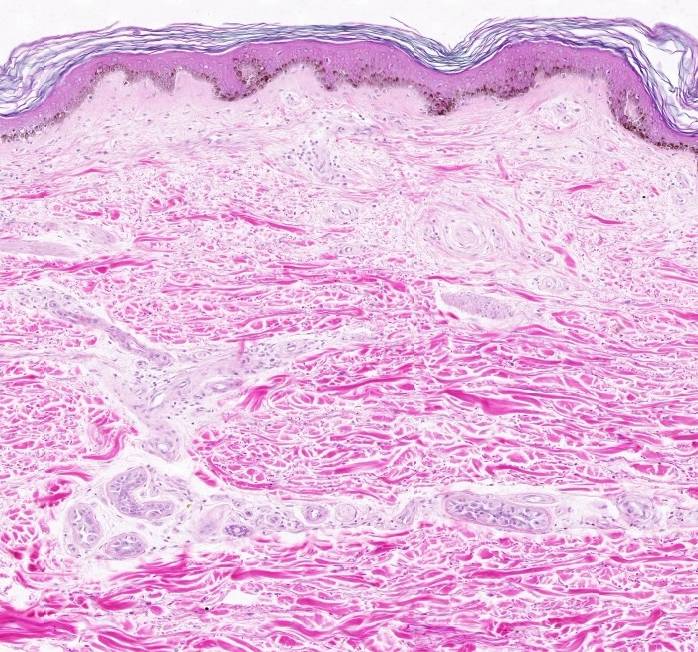 Papillary layer
Reticular layer
collagen 
determines
Langer’s lines
Blood Supply
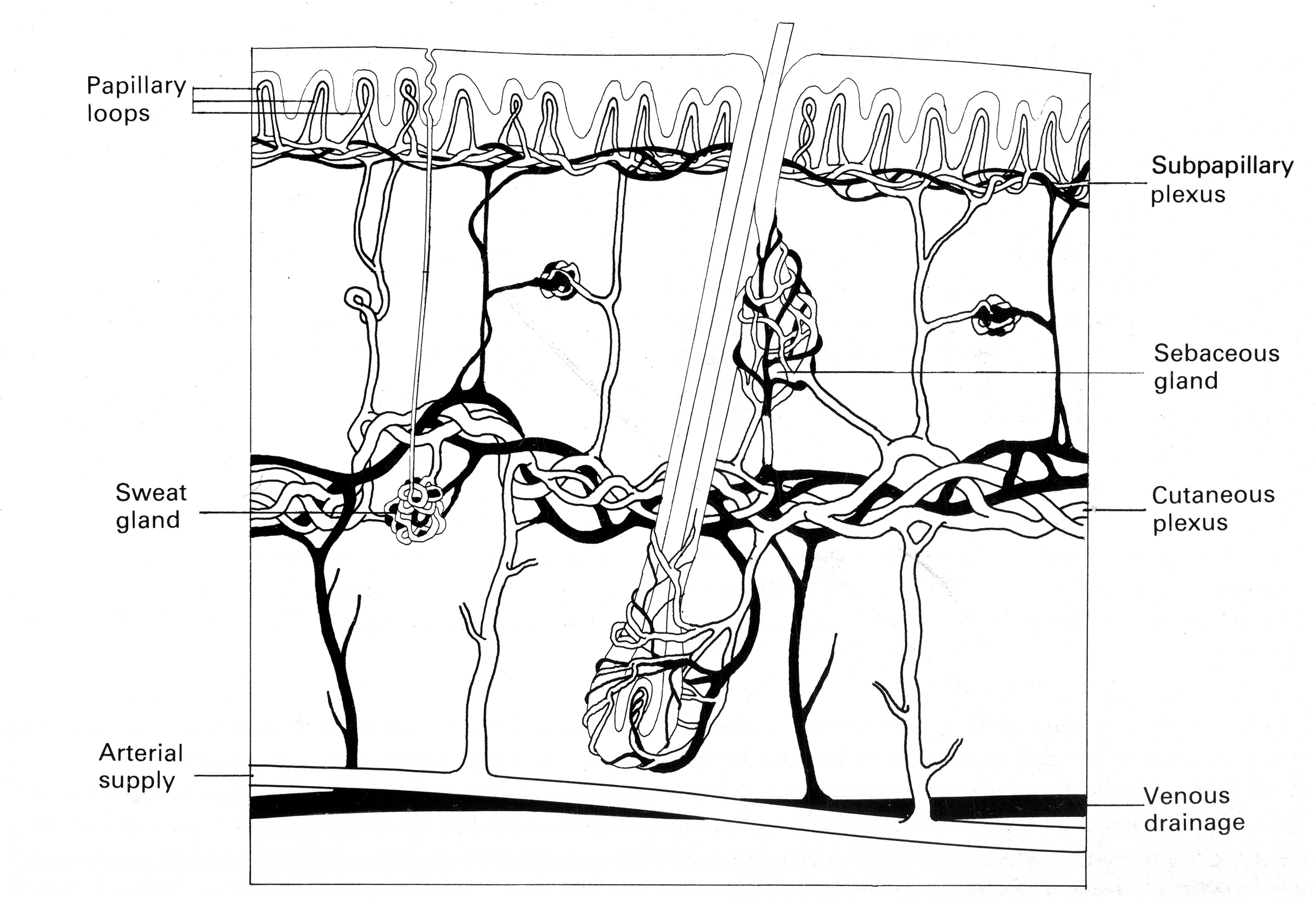 Dermis
Hypodermis
Nerve Endings
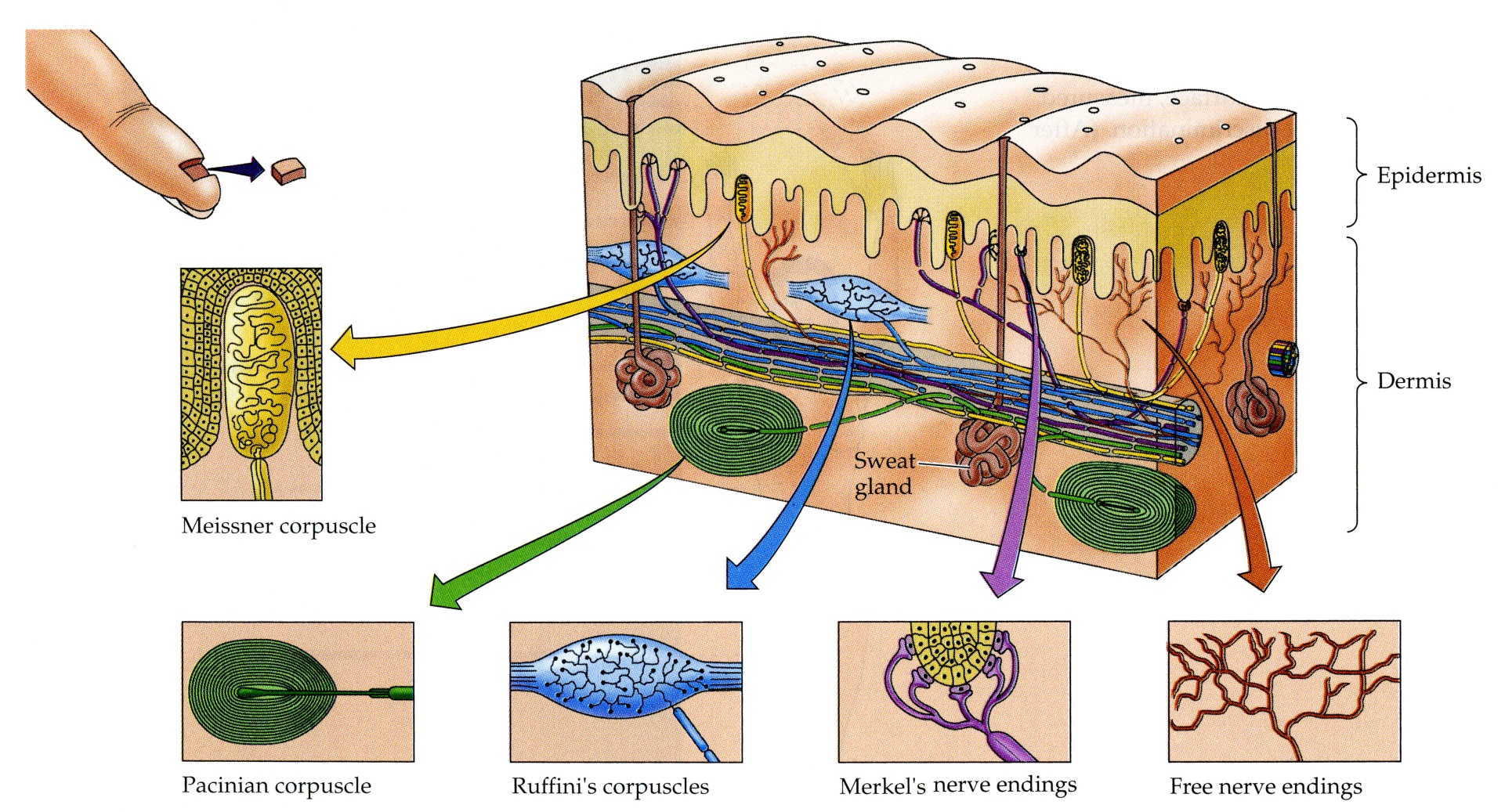 Movement
of objects
against skin
stretch
texture
temperature
pain
vibration
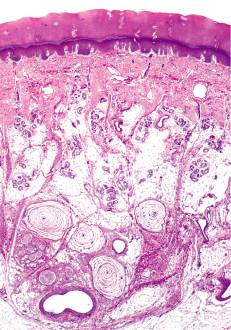 Pacinian Corpuscles
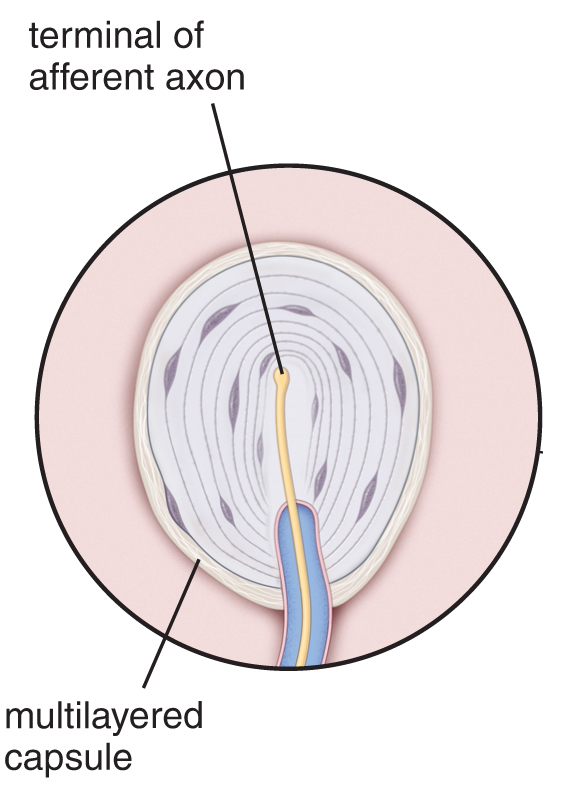 Pacinian Corpuscles and Fingerprints
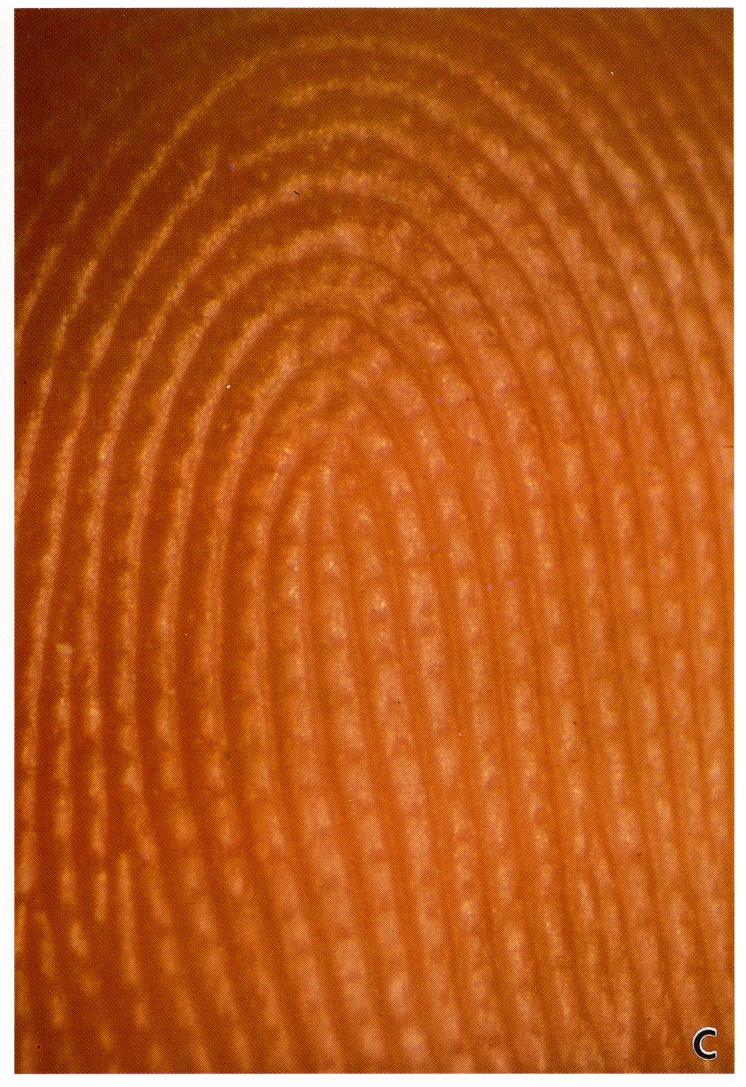 role of fingerprints – grip, sense of touch, or both?

made a sensor that mimics skin with fingerprints
        fingerprints amplify vibrations (~100X) with 
	frequencies that best stimulate Pacinian corp.
        important for perception of texture
       surface needs to slide perpendicular to ridges
	may be why elliptical patterns on fingertips
Meissner’s Corpuscles
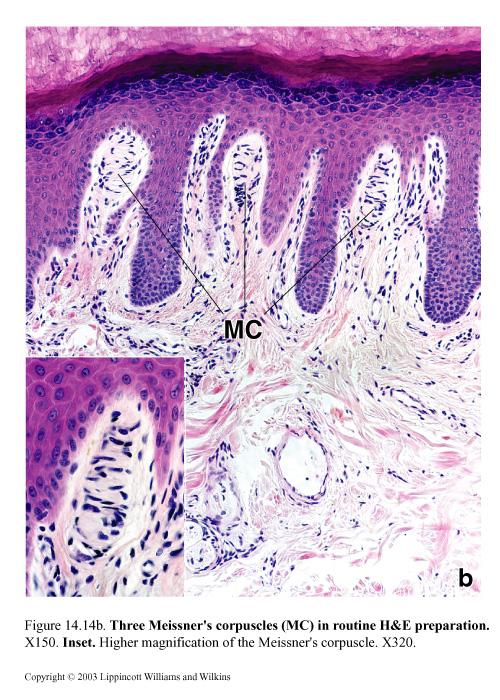 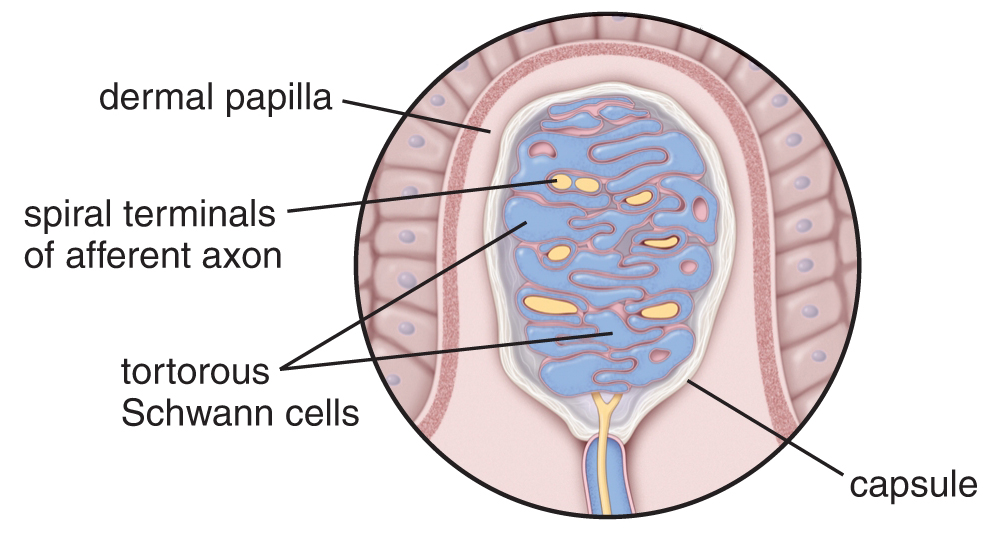 Epidermal Appendages
*also nails and
mammary glands
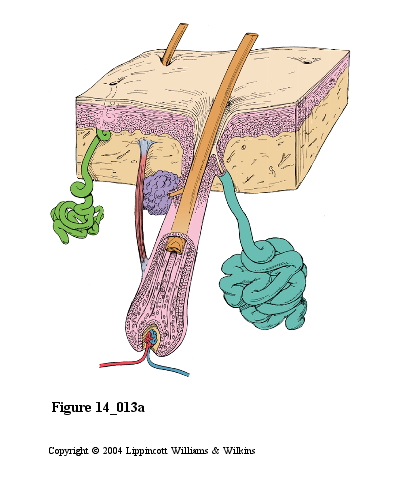 Eccrine
Sweat gland
Arrector pili
muscle
Apocrine
Sweat gland
Hair follicle
Sebaceous gland
Hair Follicles
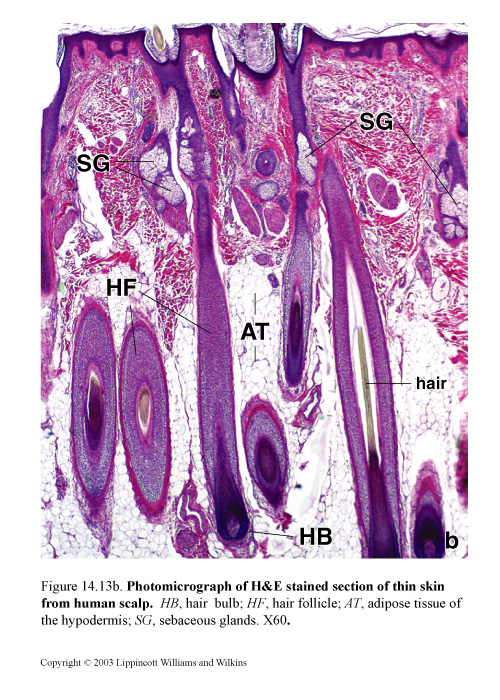 Arrector Pili Muscle
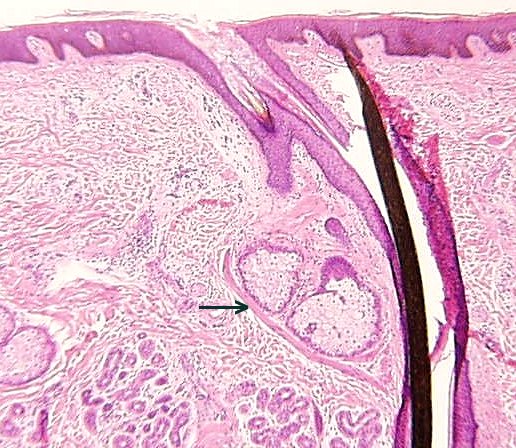 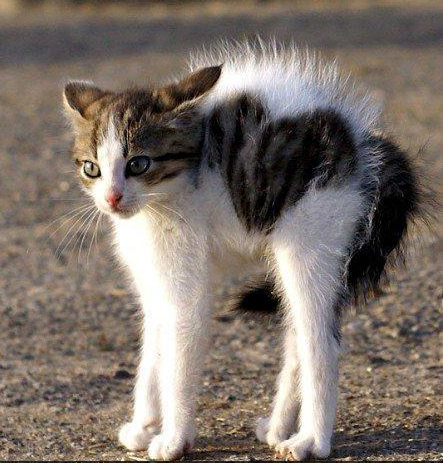 Hair Follicles
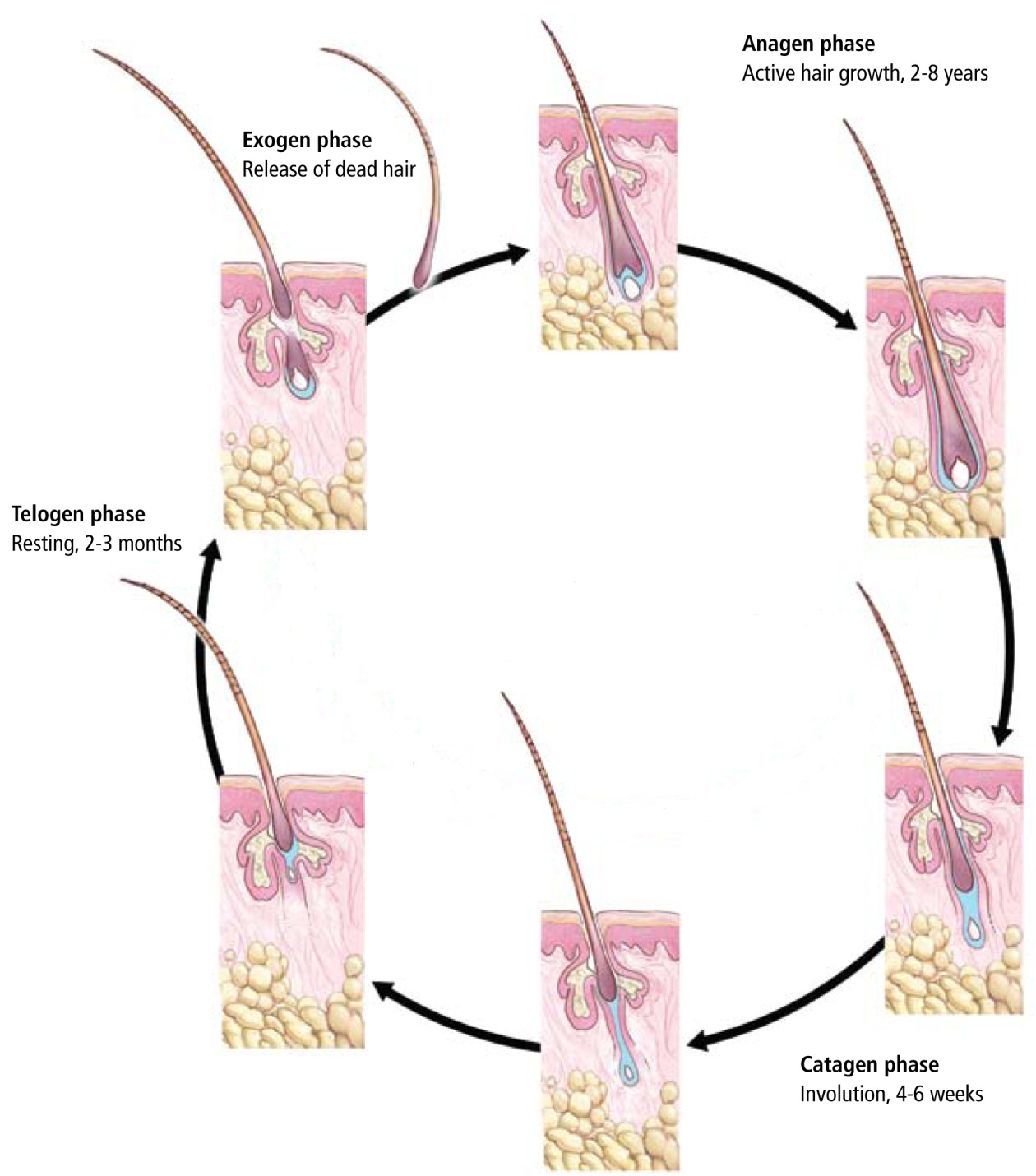 Hair Follicles
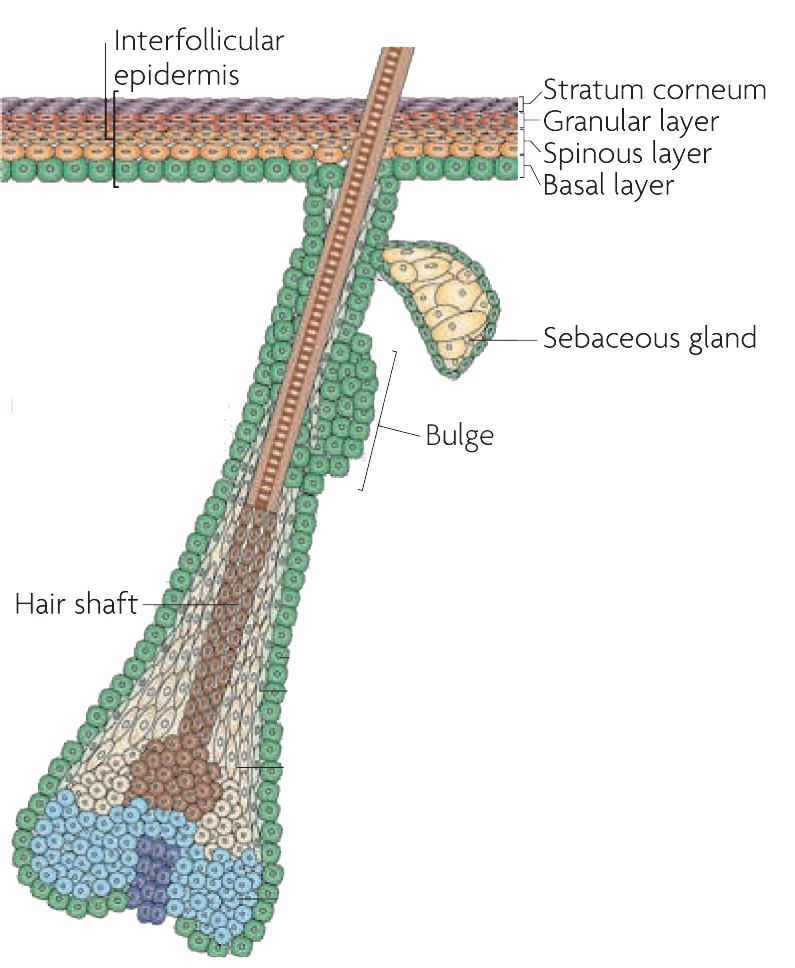 normal homeostasis
	basal cells maintain epidermis
	bulge cells maintain follicle
	sebaceous gland stem cells too

wounding
	stem cells of bulge are used to
	repopulate epidermis, hair
	follicles, and sebaceous glands
From Blanpain and Fuchs, Nature Reviews, 2009, 10:207-217
Epidermal Appendages
*also nails and
mammary glands
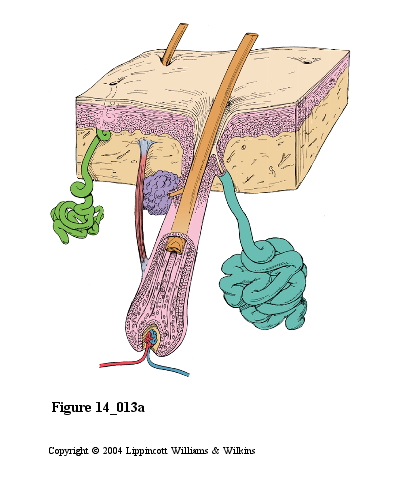 Eccrine
Sweat gland
Arrector pili
muscle
Apocrine
Sweat gland
Hair follicle
Sebaceous gland
Sebaceous glands
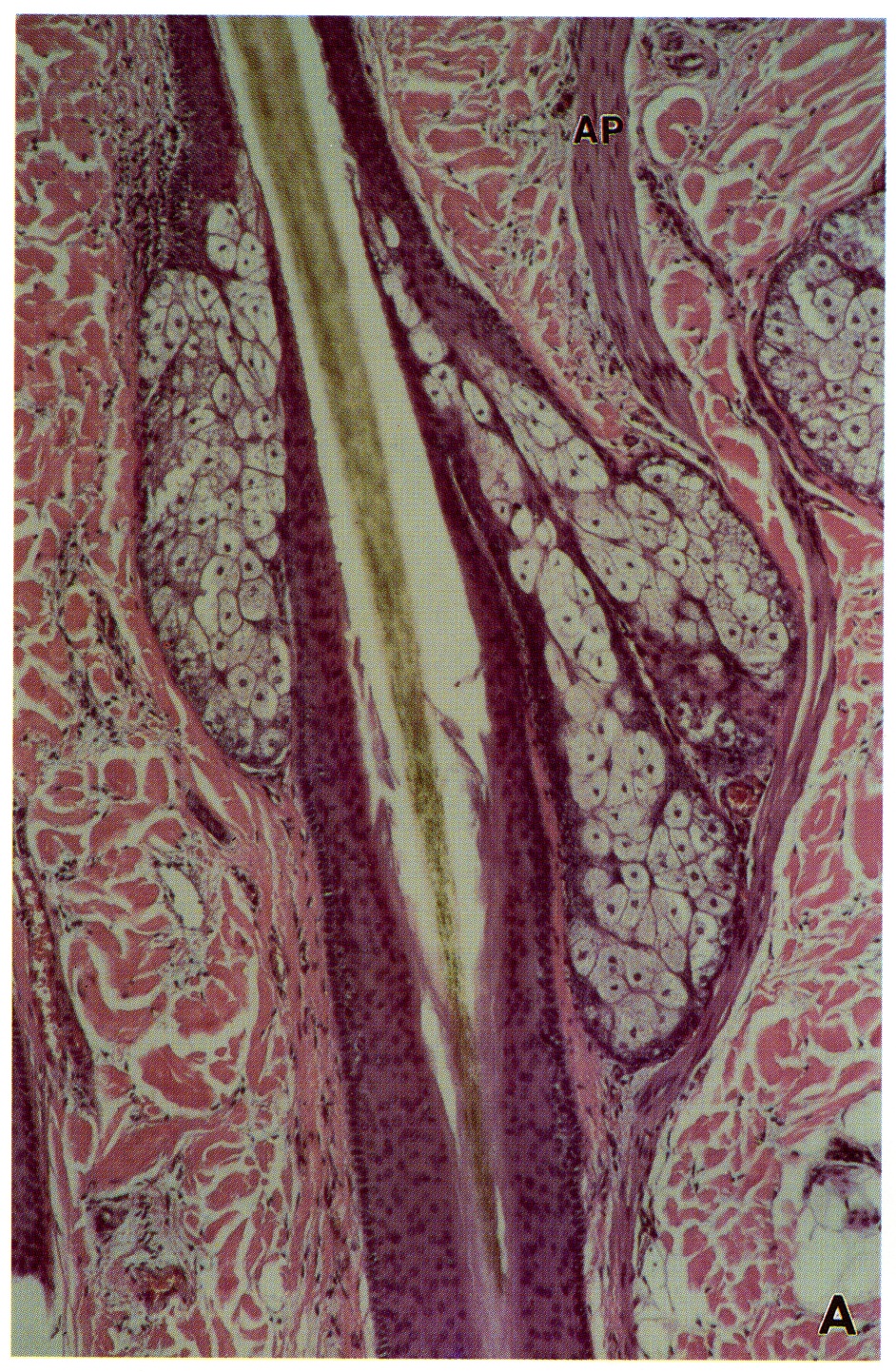 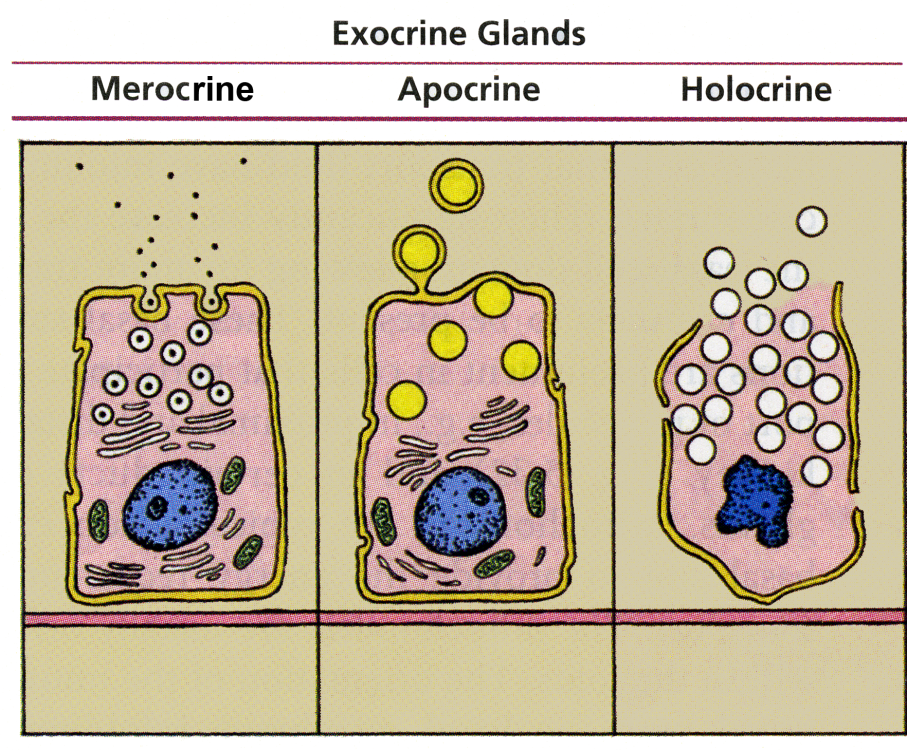 sebocytes secrete sebum: triglycerides, 
	fatty acids, waxes
Sebaceous gland
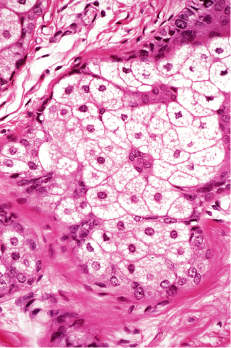 Epidermal Appendages
*also nails and
mammary glands
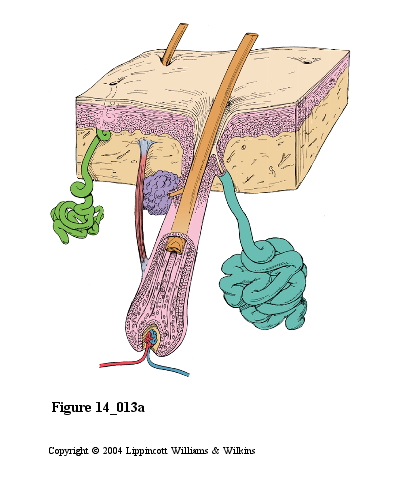 Eccrine
Sweat gland
Arrector pili
muscle
Apocrine
Sweat gland
Hair follicle
Sebaceous gland
Apocrine Sweat Glands
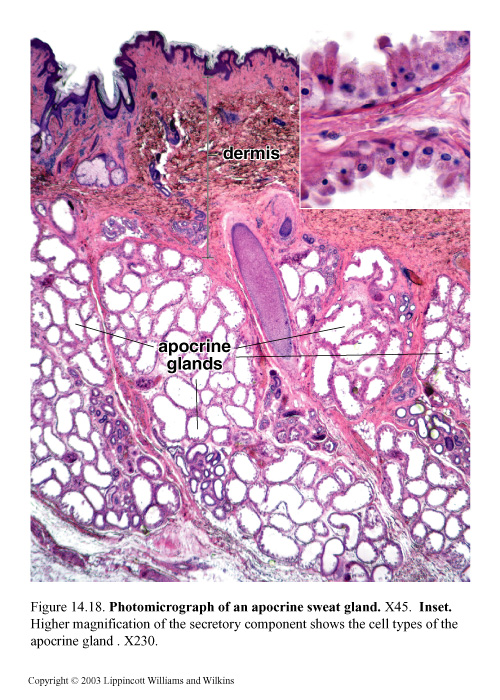 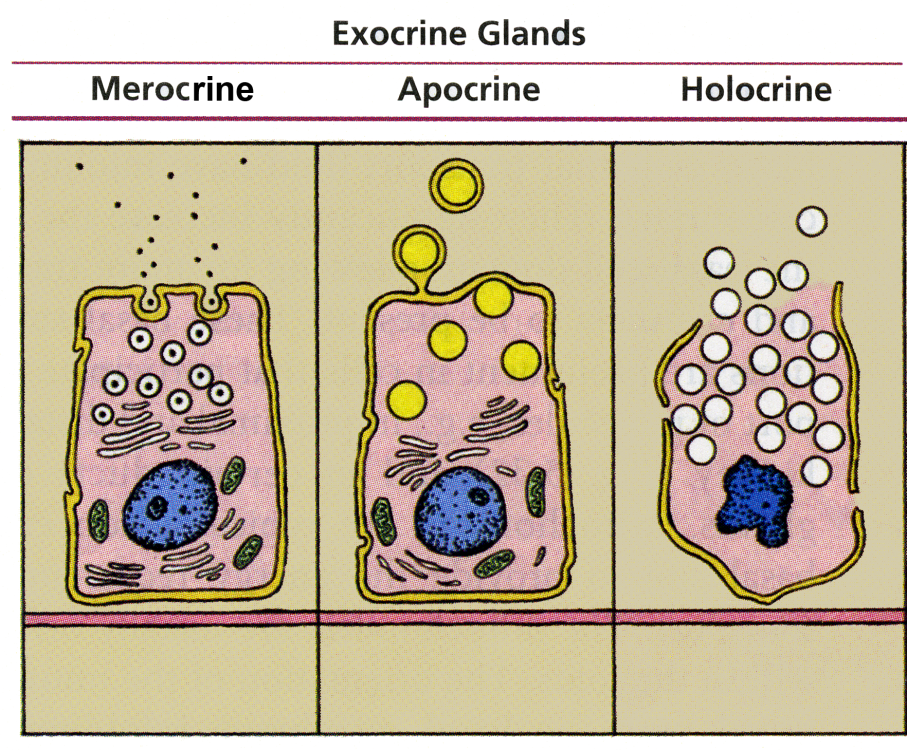 secrete a mixture of carbs, lipids, 
 protein and ammonia

secrete in response to emotional
	stimuli
Apocrine Sweat Glands
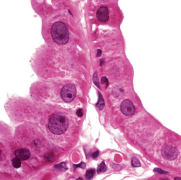 simple cuboidal or columnar
secretory cells and
myoepithelial cells

ducts are str. cuboidal

ceruminous glands of ear
glands of Moll of eyelashes
Epidermal Appendages
*also nails and
mammary glands
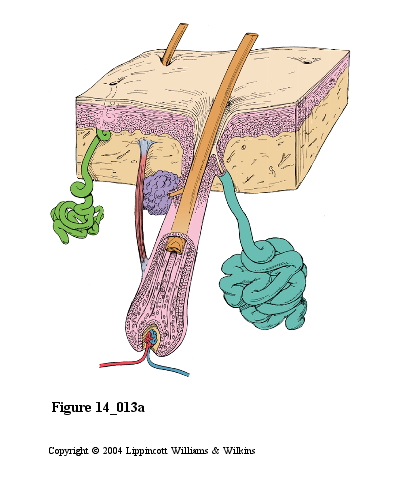 Eccrine
Sweat gland
Arrector pili
muscle
Apocrine
Sweat gland
Hair follicle
Sebaceous gland
Eccrine Sweat Glands
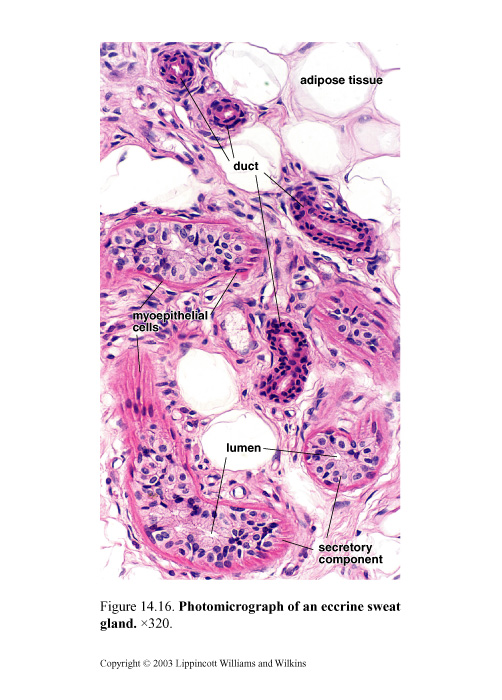 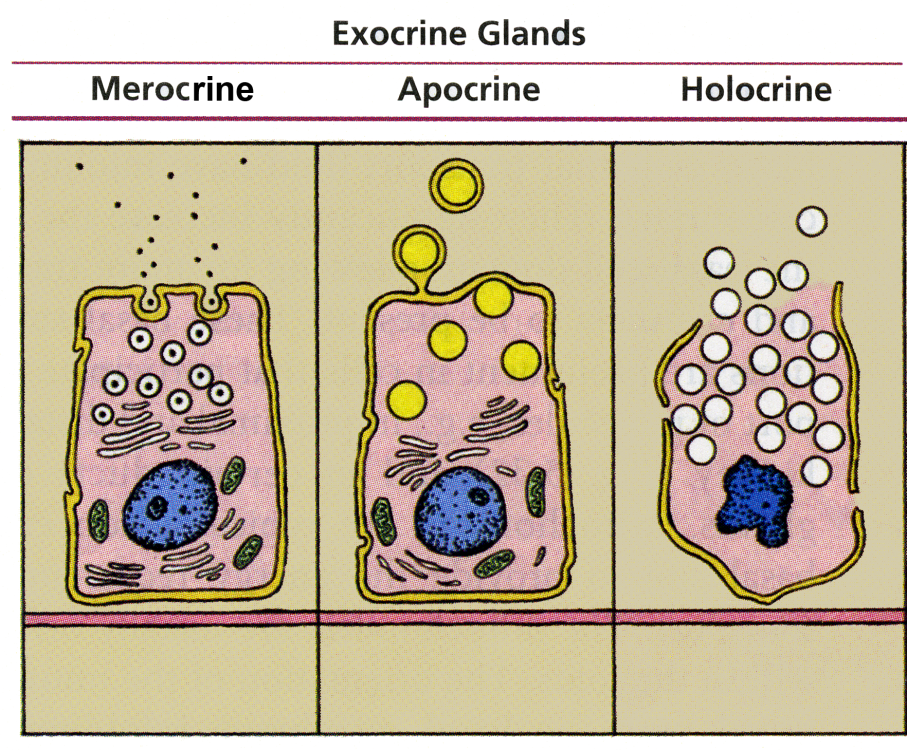 secrete in response to increased
	body temp or emotional stress

contains water, salt, lactate, urea, and 
	ammonia
Eccrine Sweat Glands
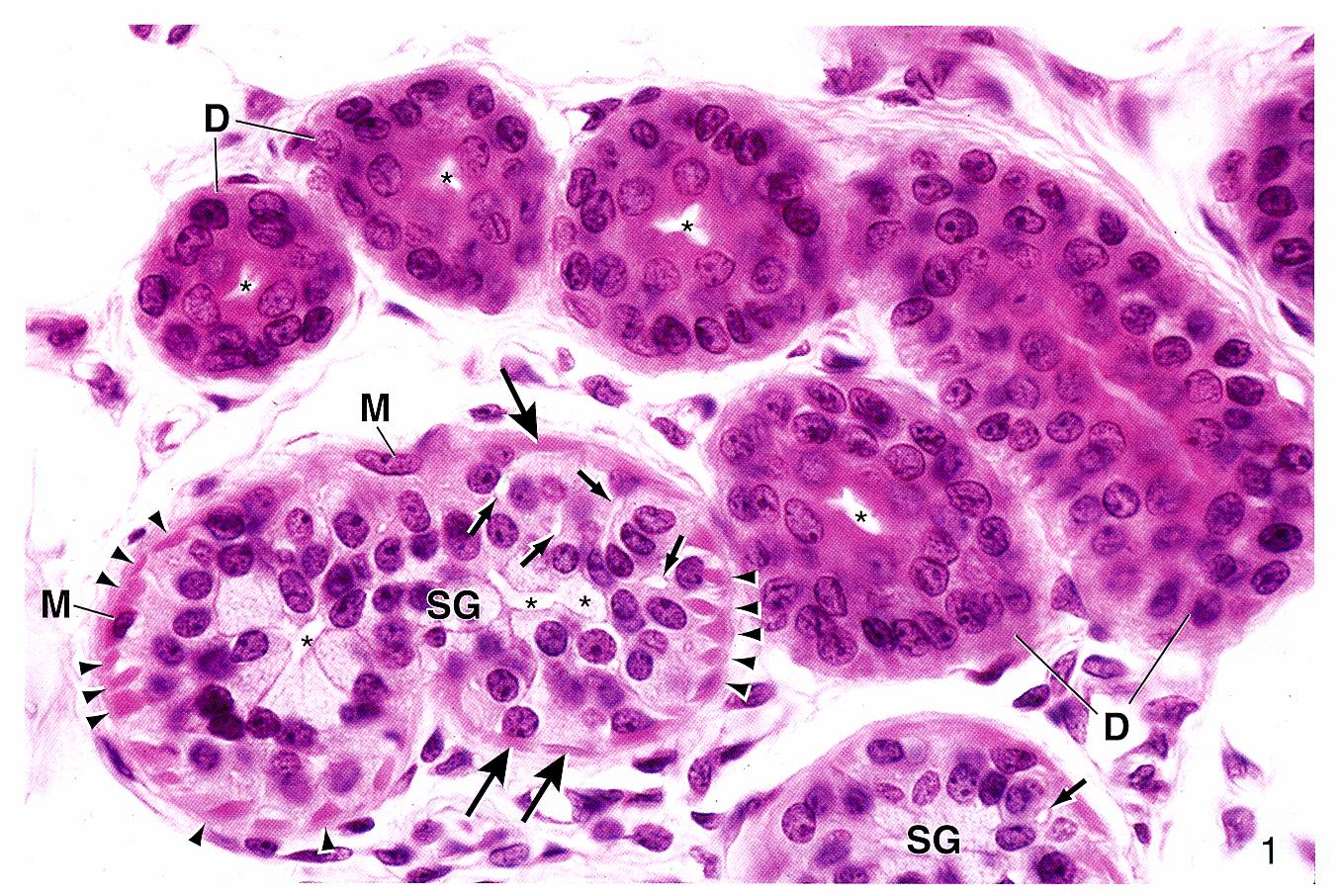 Hypodermis
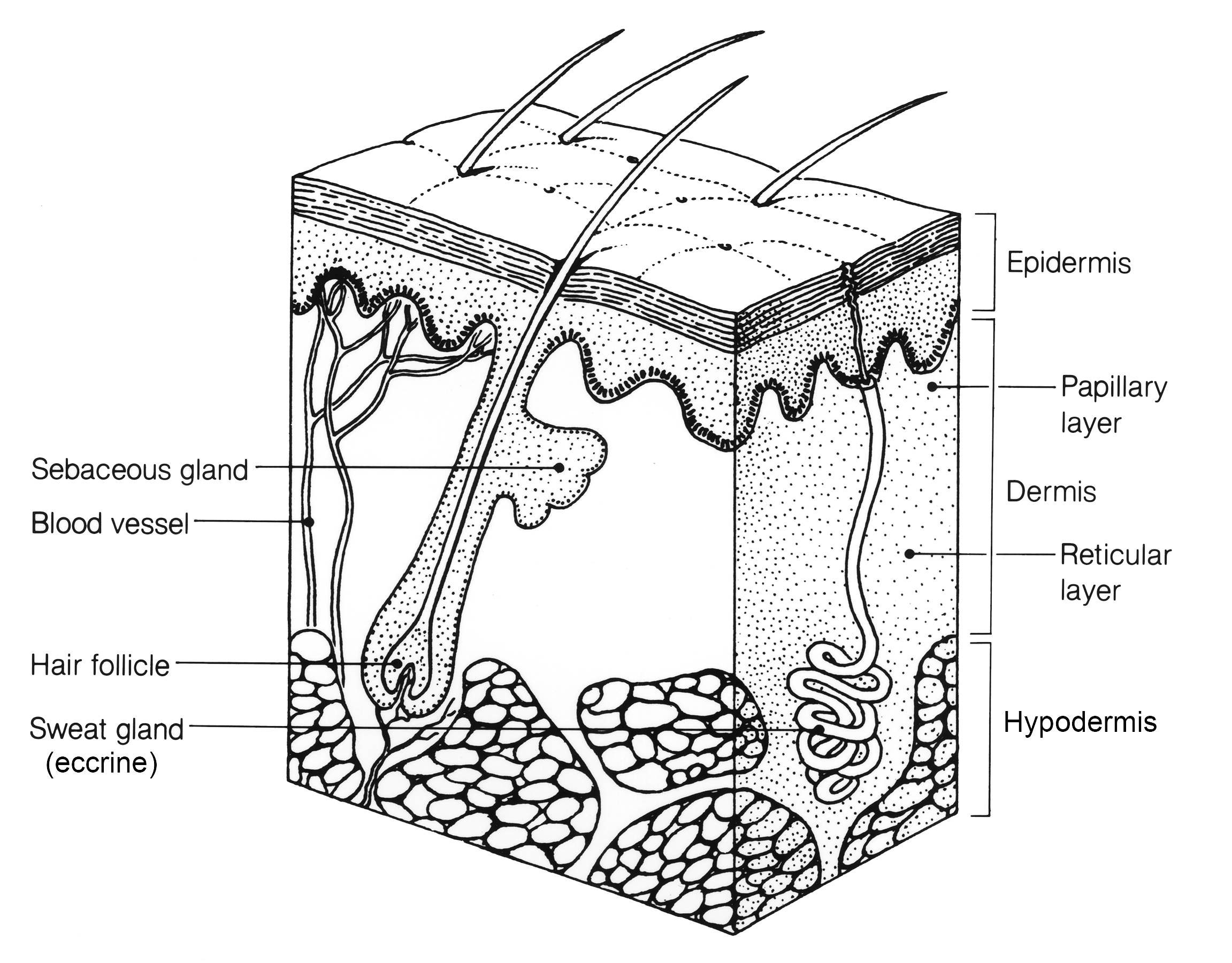 Hypodermis
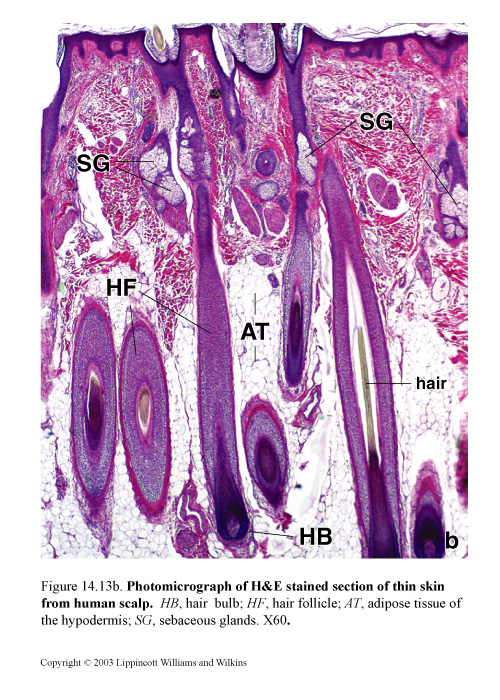 Dermis
Hypodermis
Major Points
The dermis is a dense irregular connective tissue with dermal 
	papillae that contain capillaries

Many types of nerve endings are found in different parts of the 
	skin

Epidermal appendages are derived from the epidermis and include
	hair follicles, apocrine sweat glands, eccrine sweat glands,
	and sebaceous glands

The hypodermis is a fatty connective tissue layer that surrounds
	some epidermal appendages